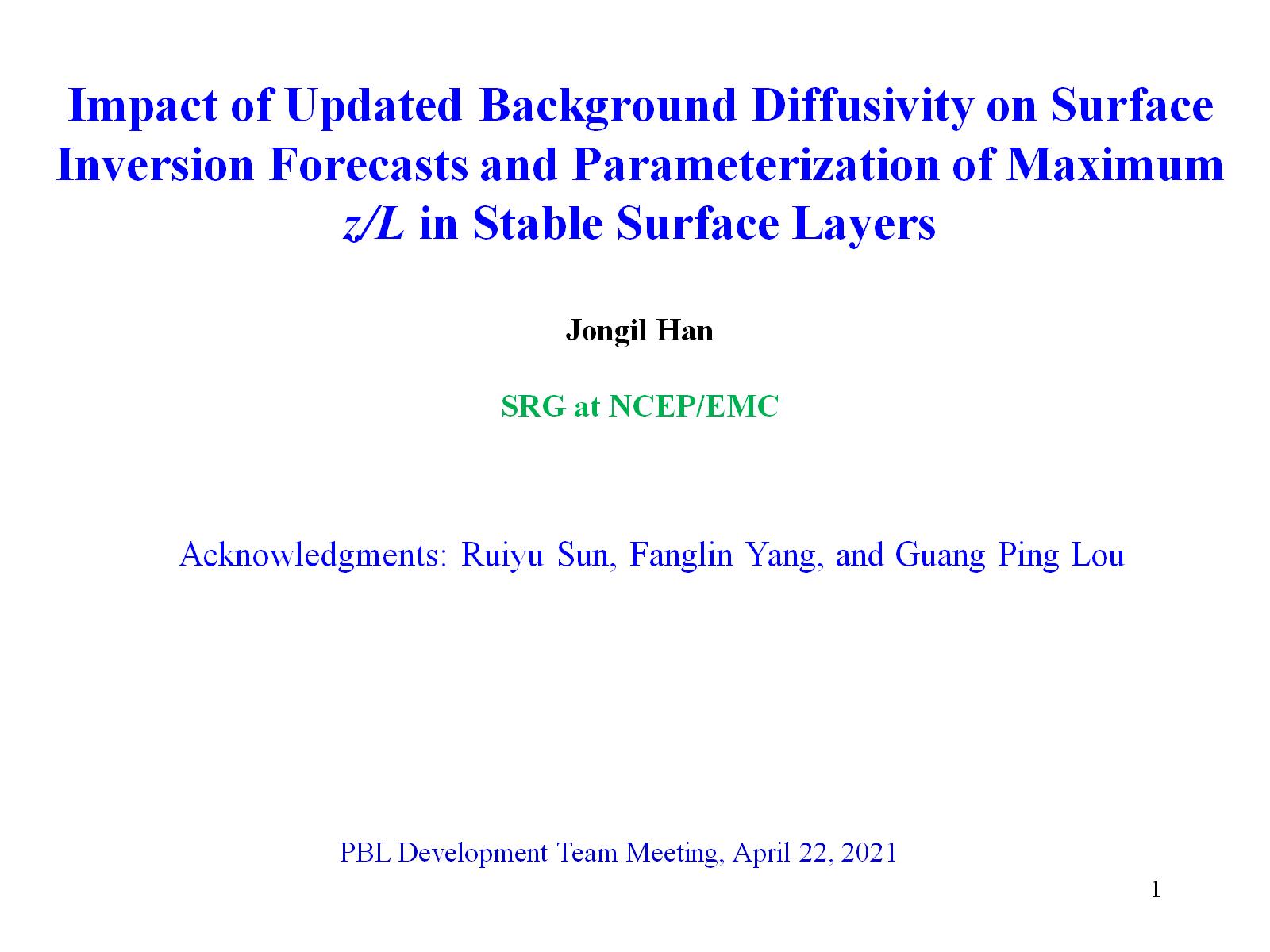 Impact of Updated Background Diffusivity on Surface Inversion Forecasts and Parameterization of Maximum z/L in Stable Surface LayersJongil HanSRG at NCEP/EMC
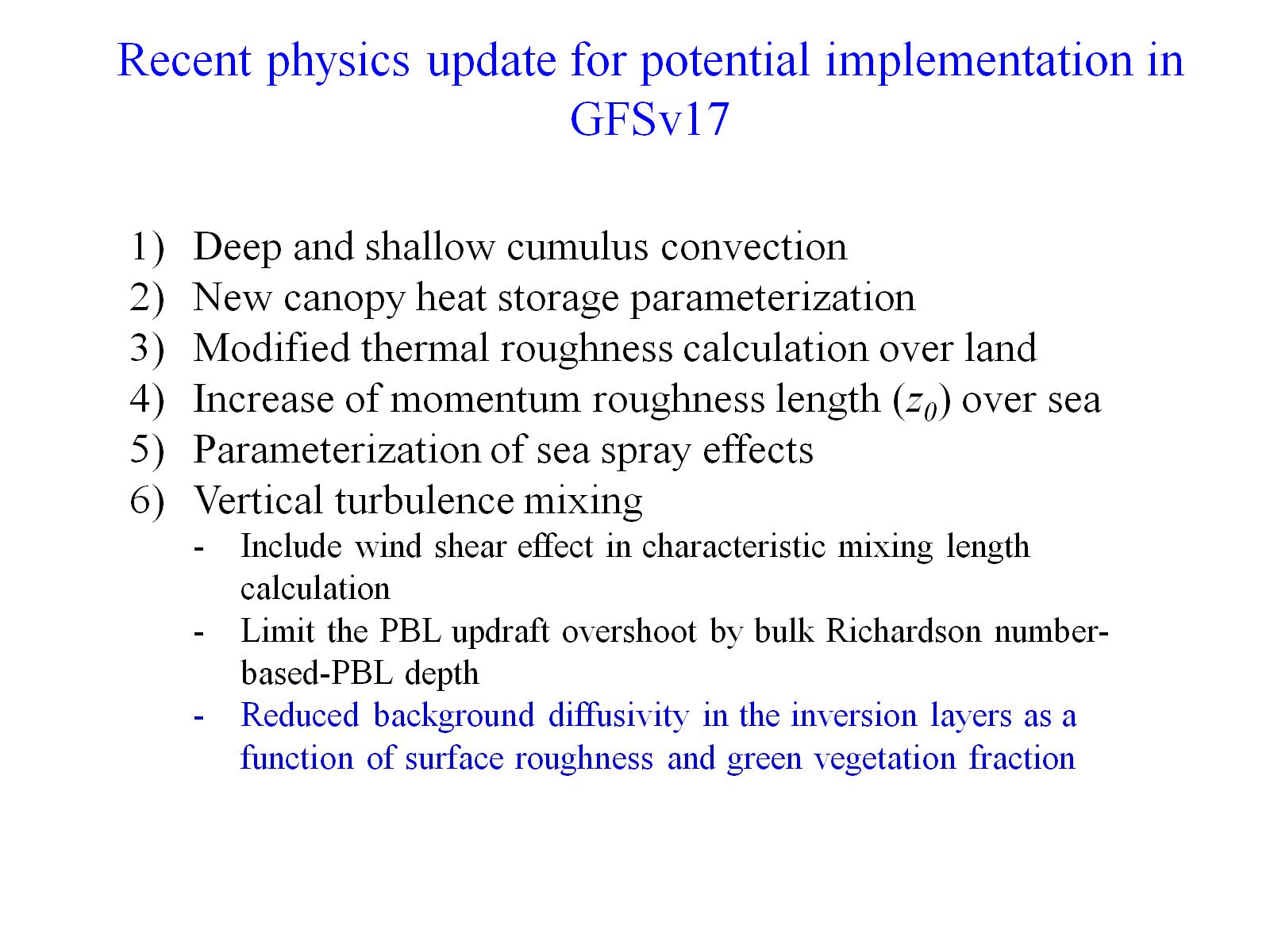 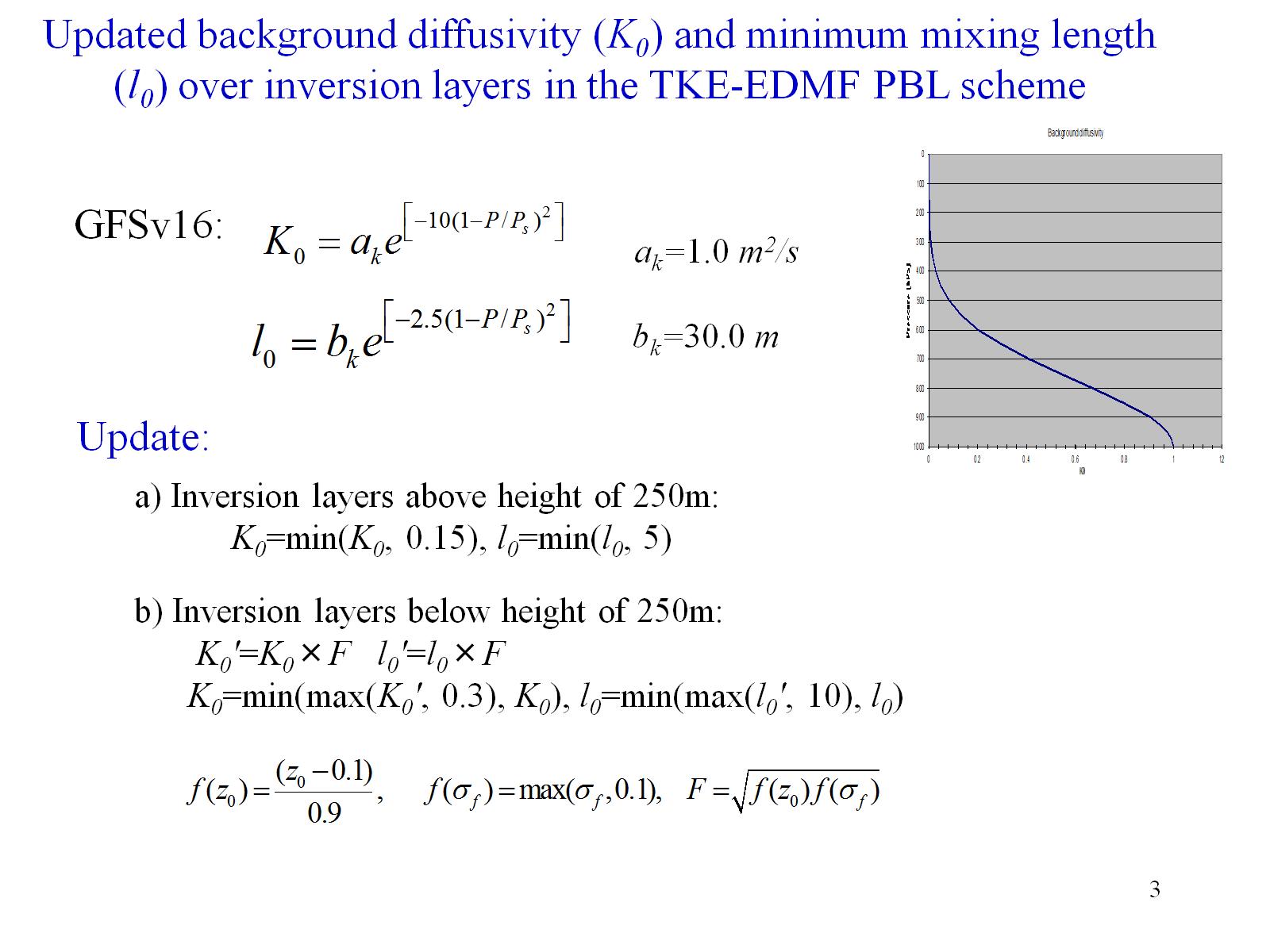 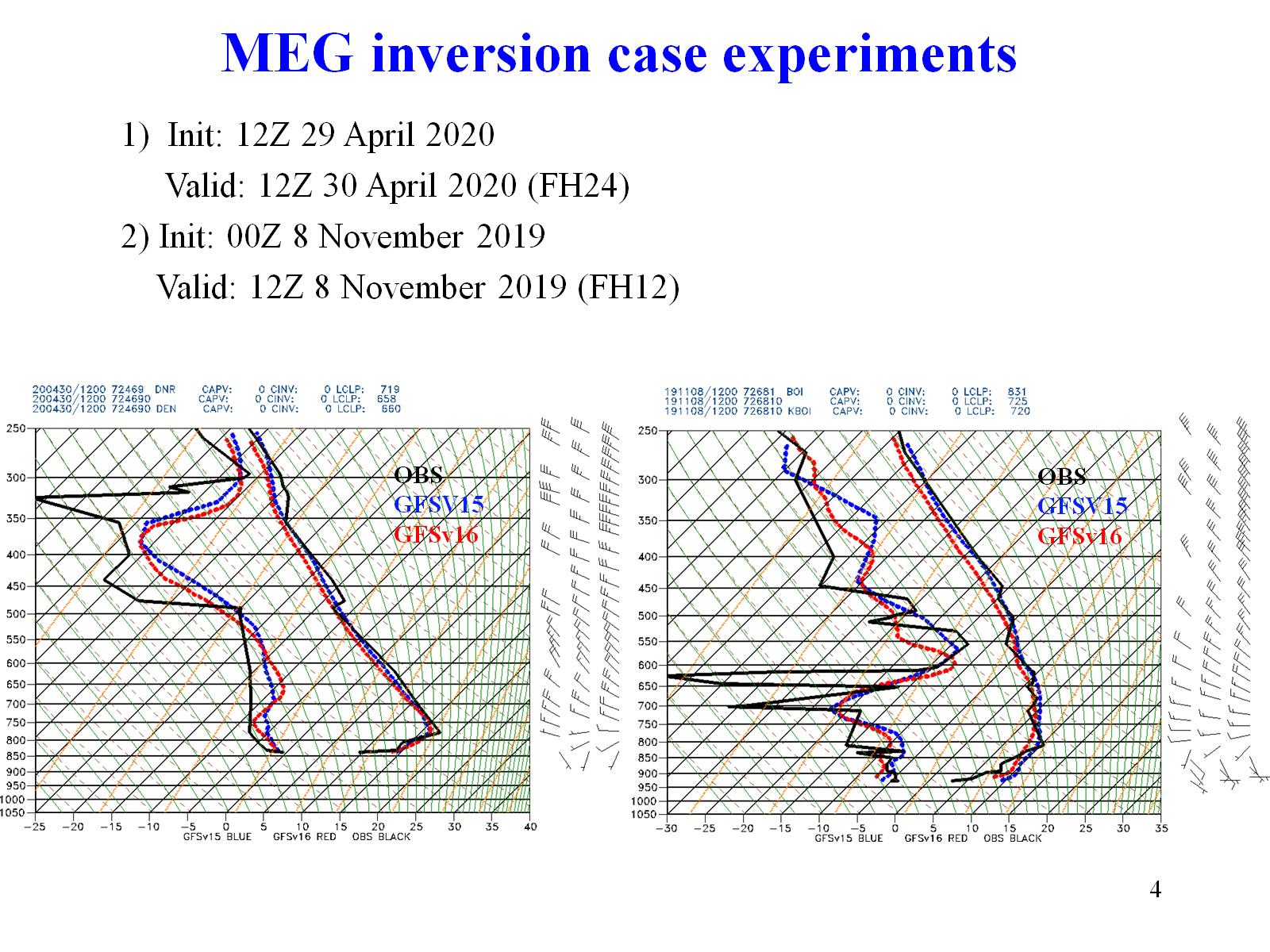 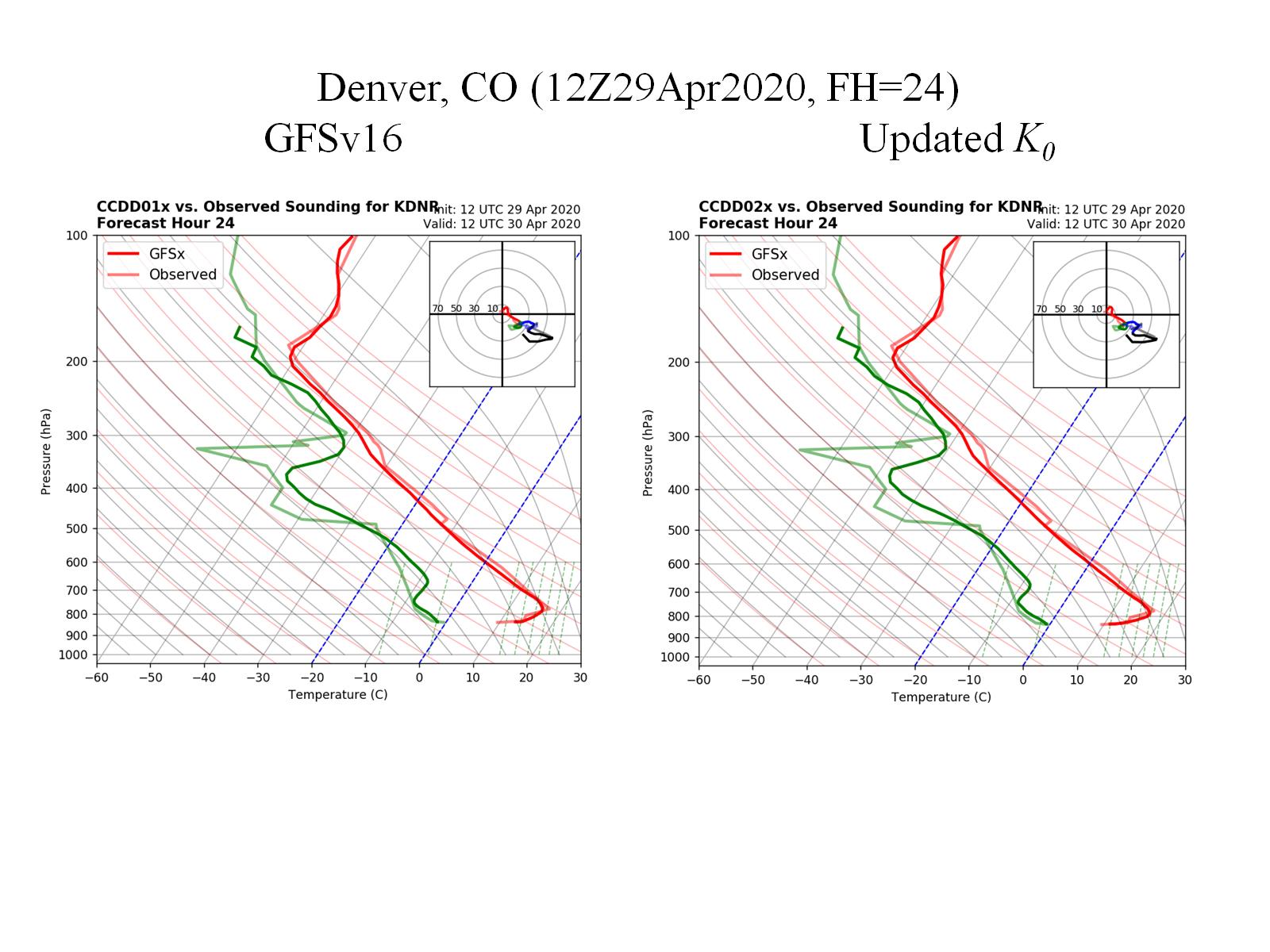 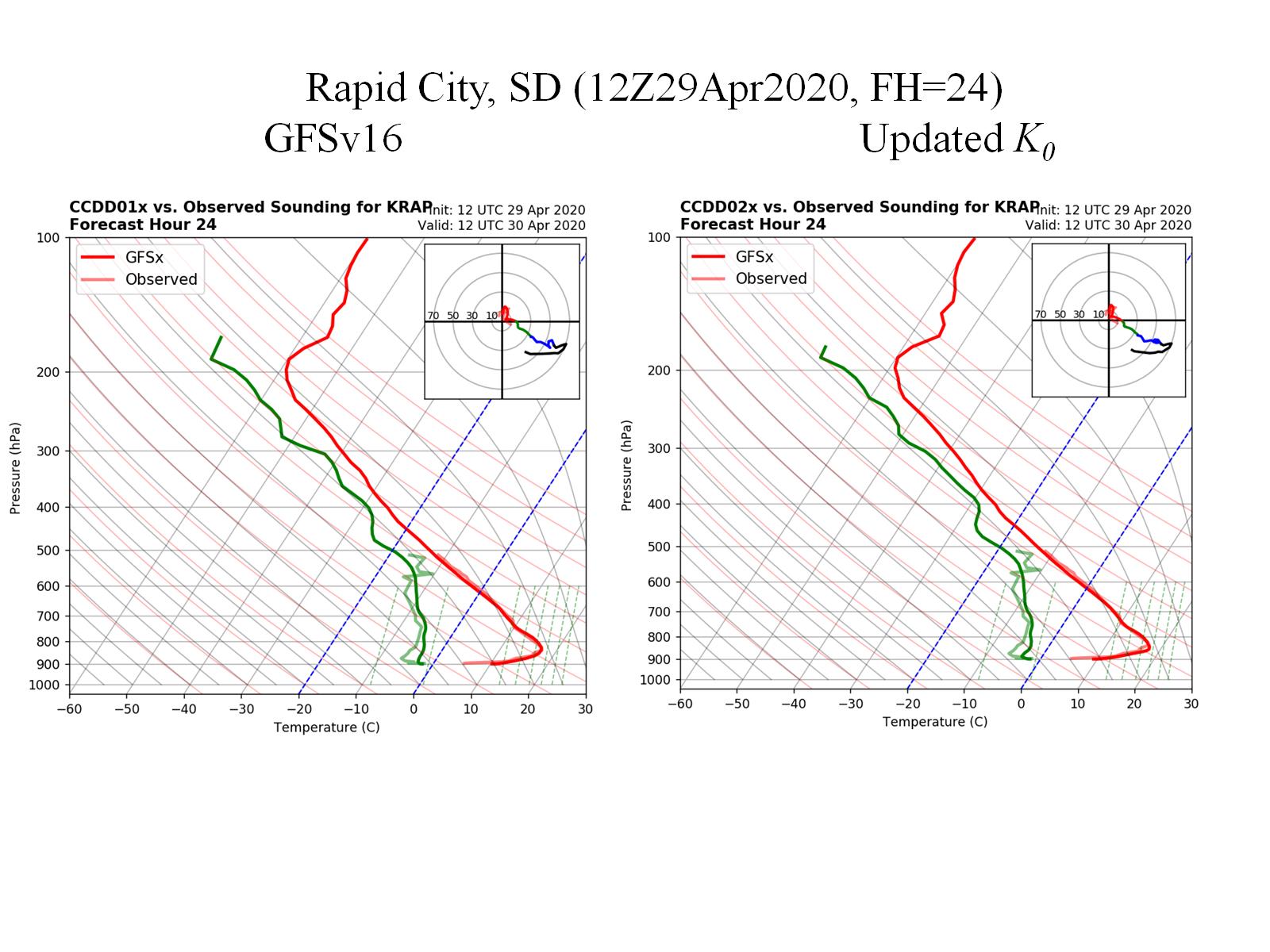 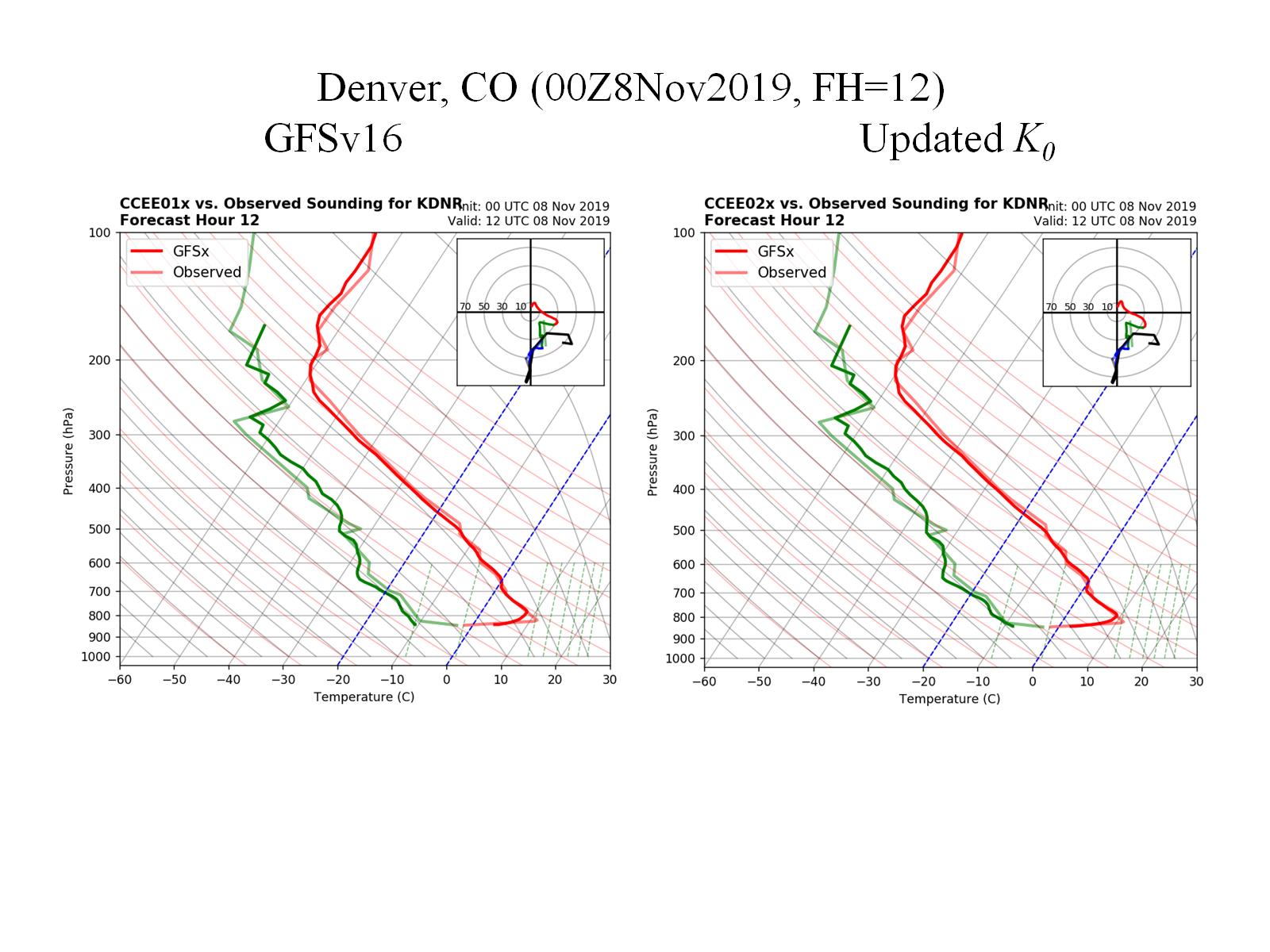 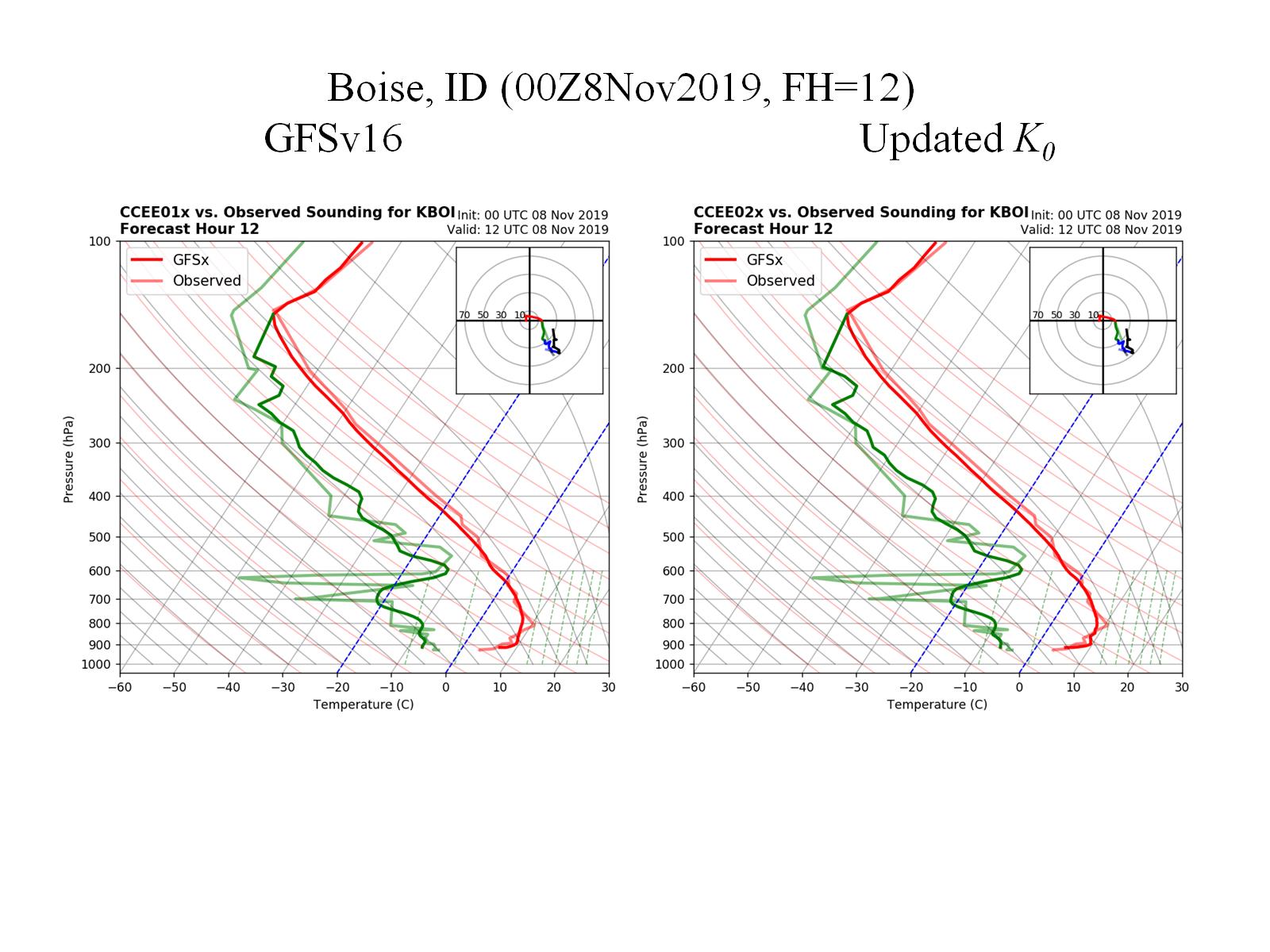 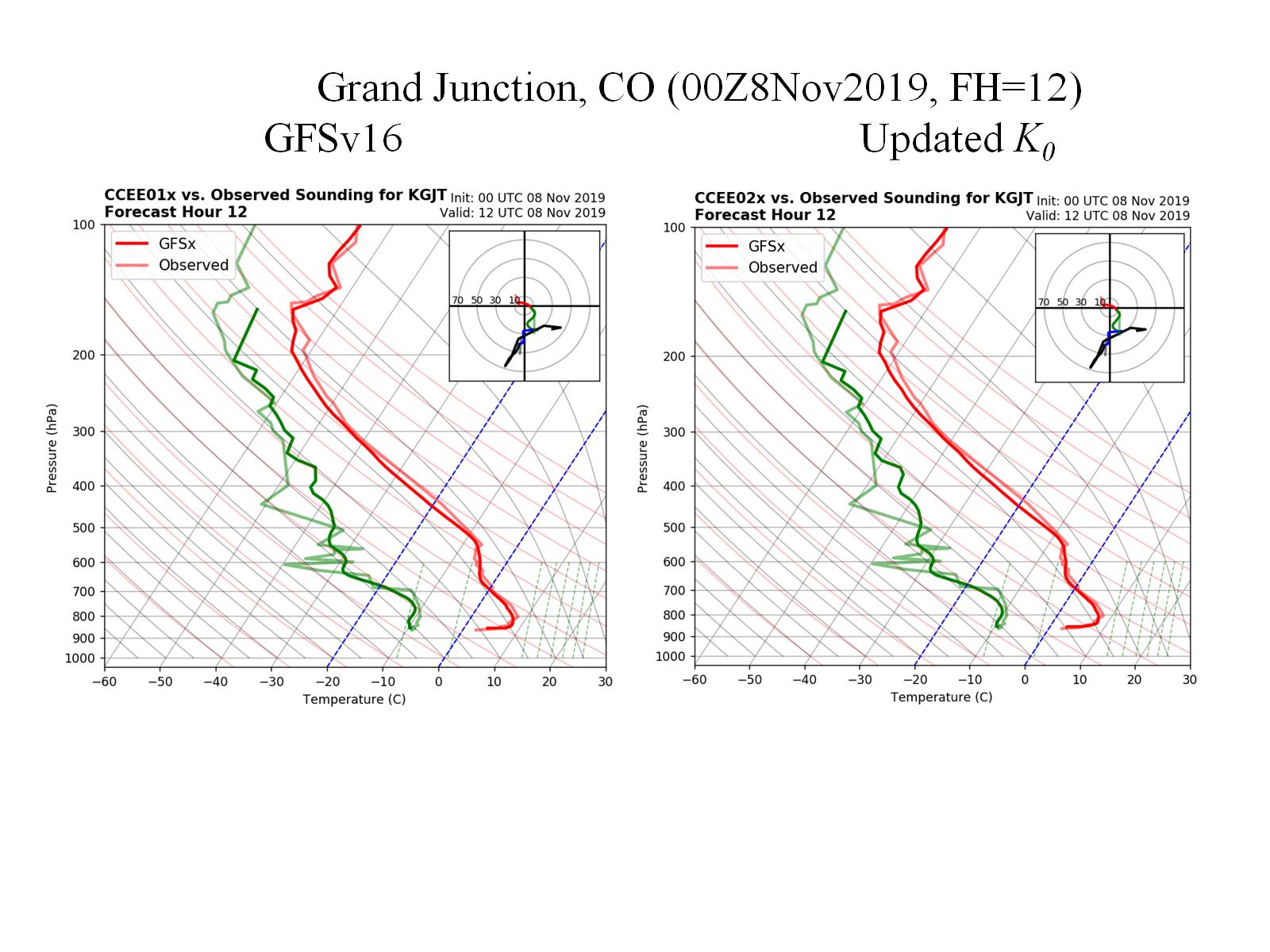 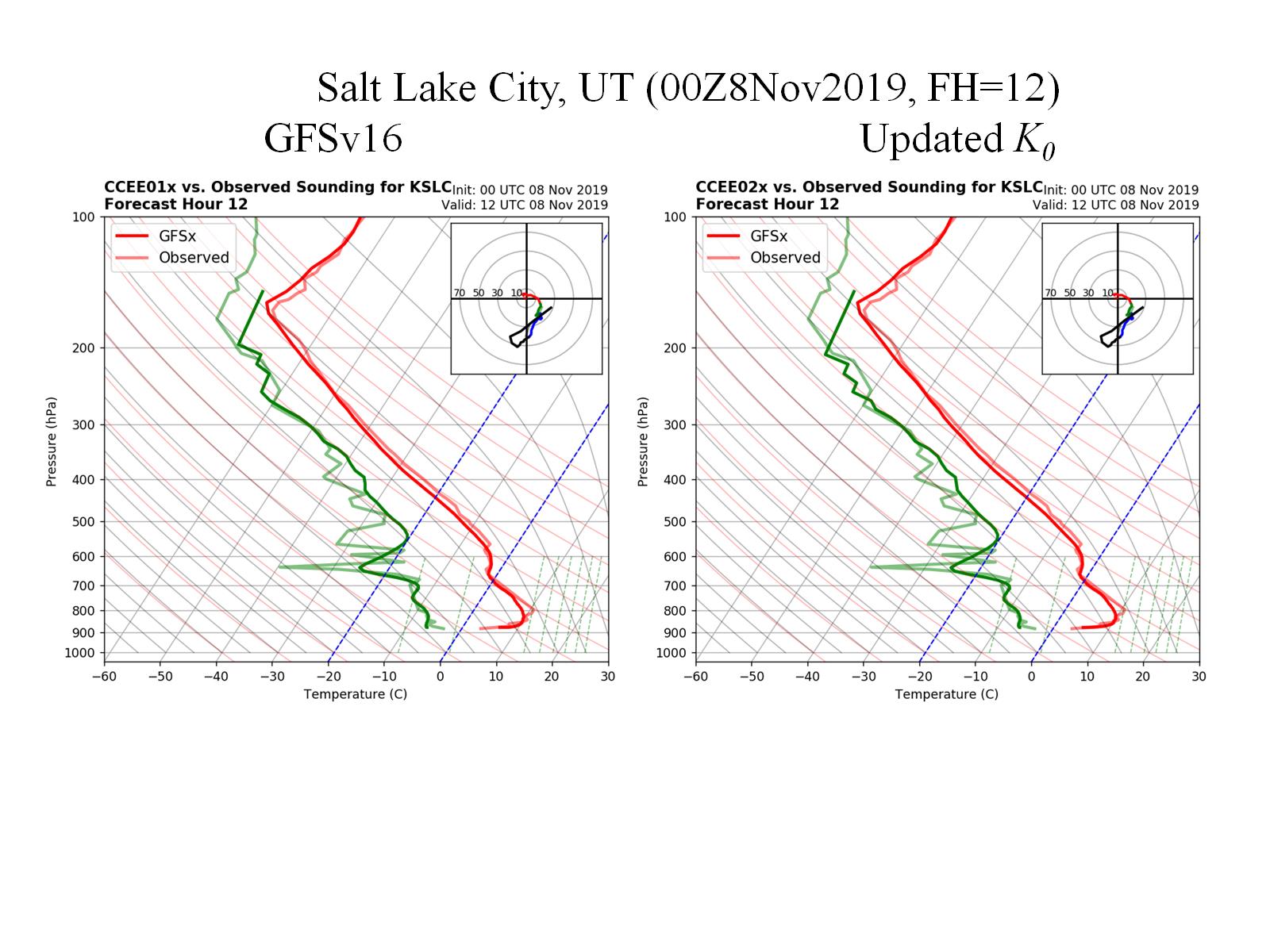 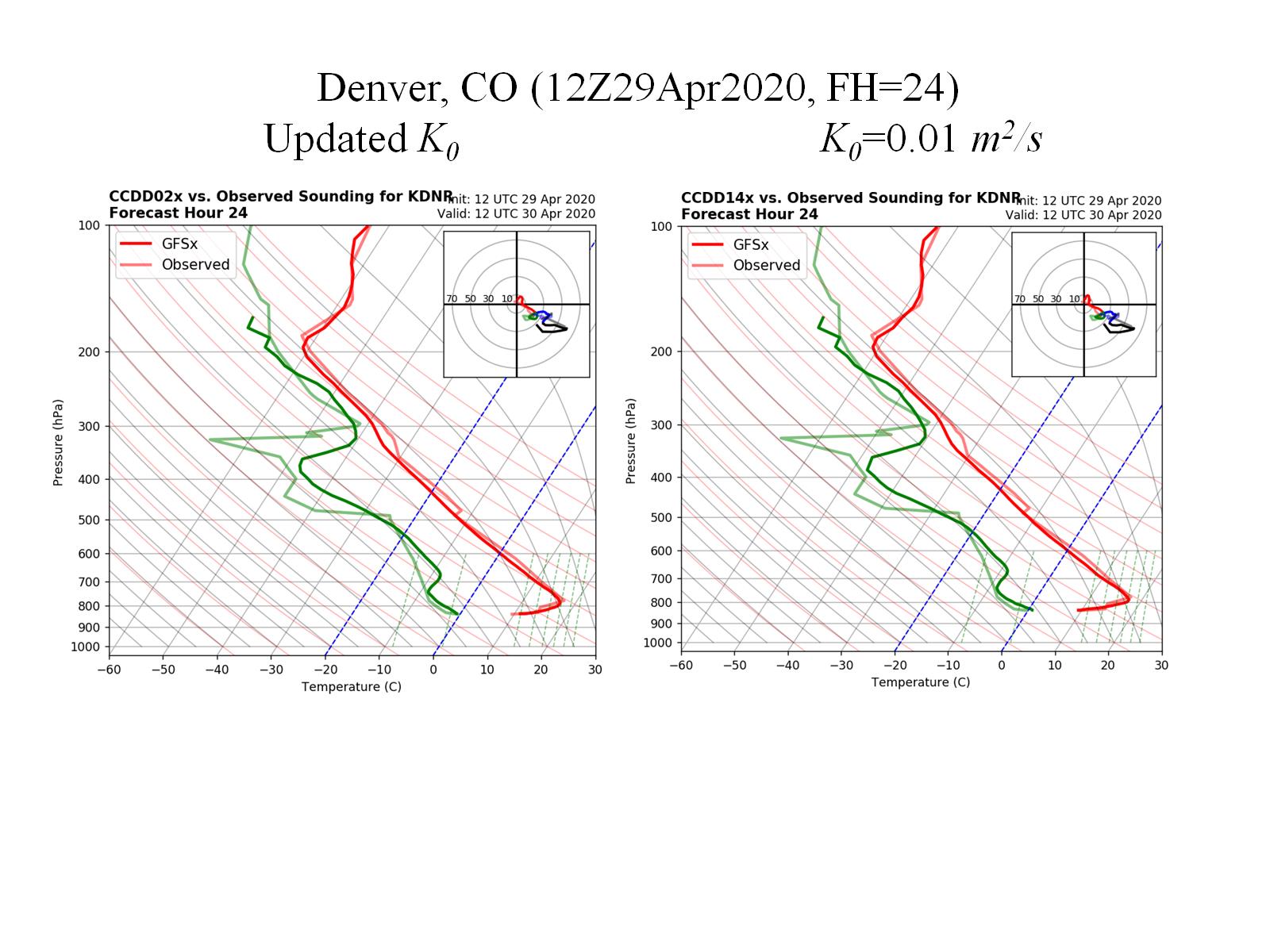 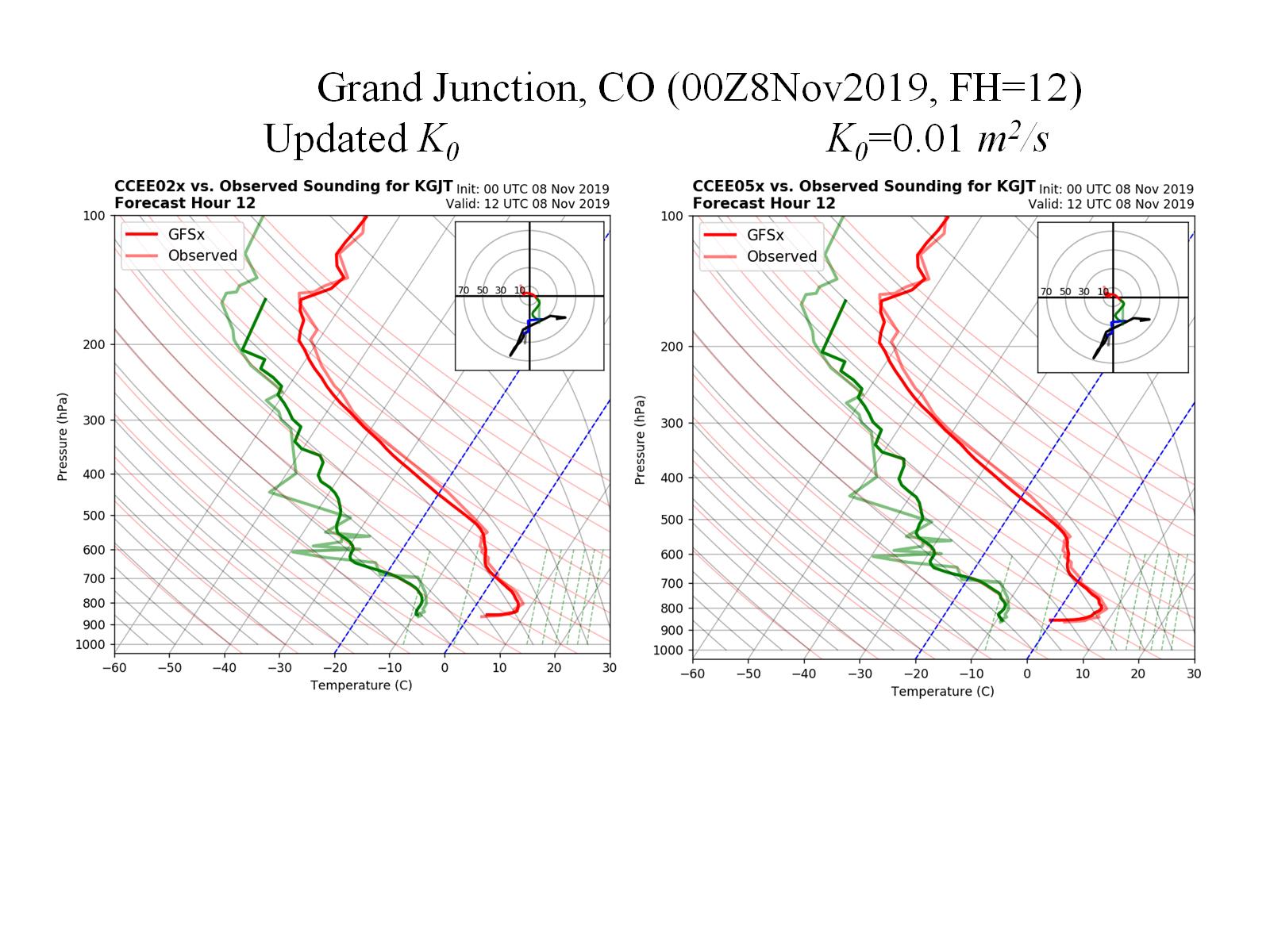 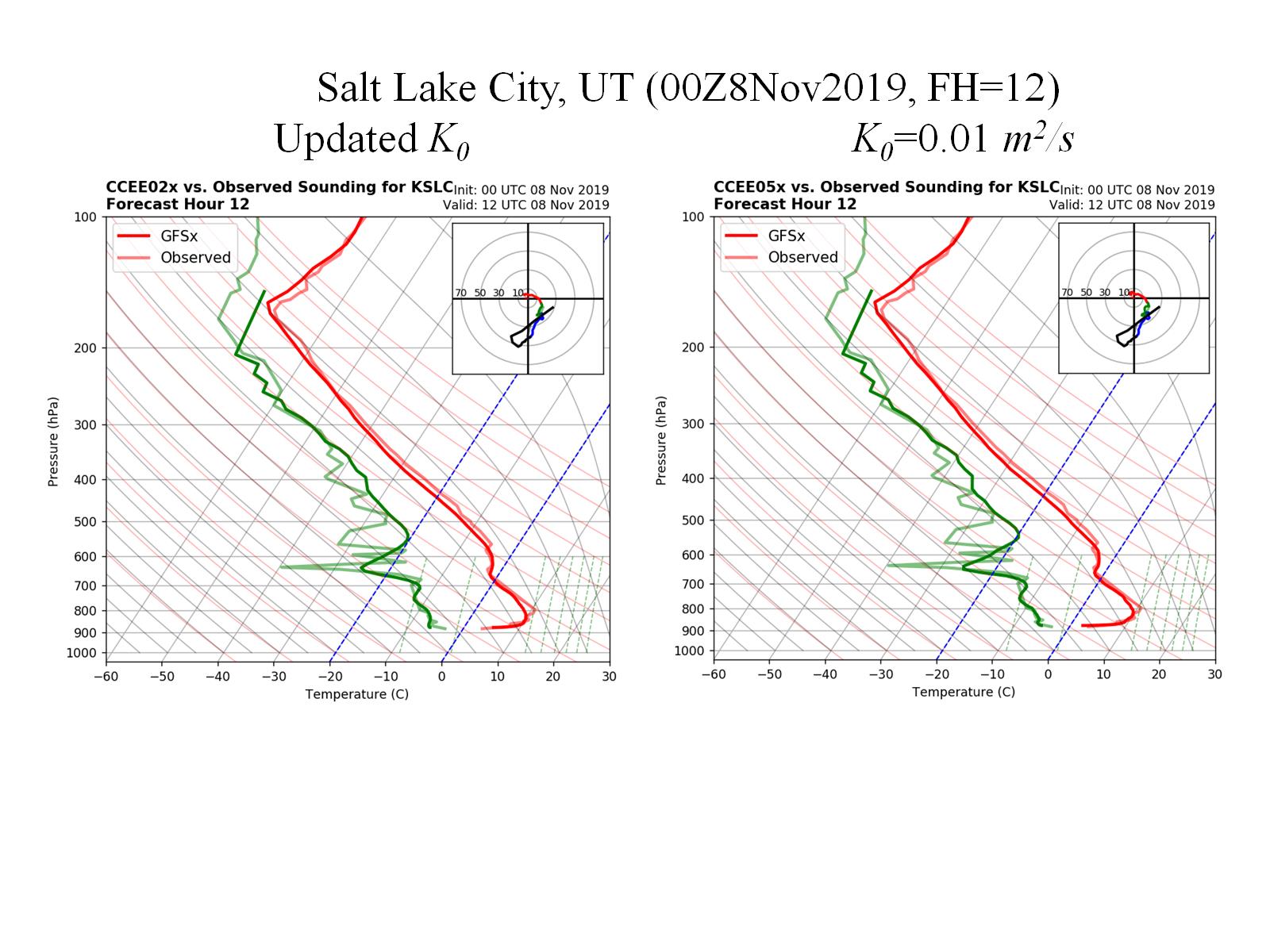 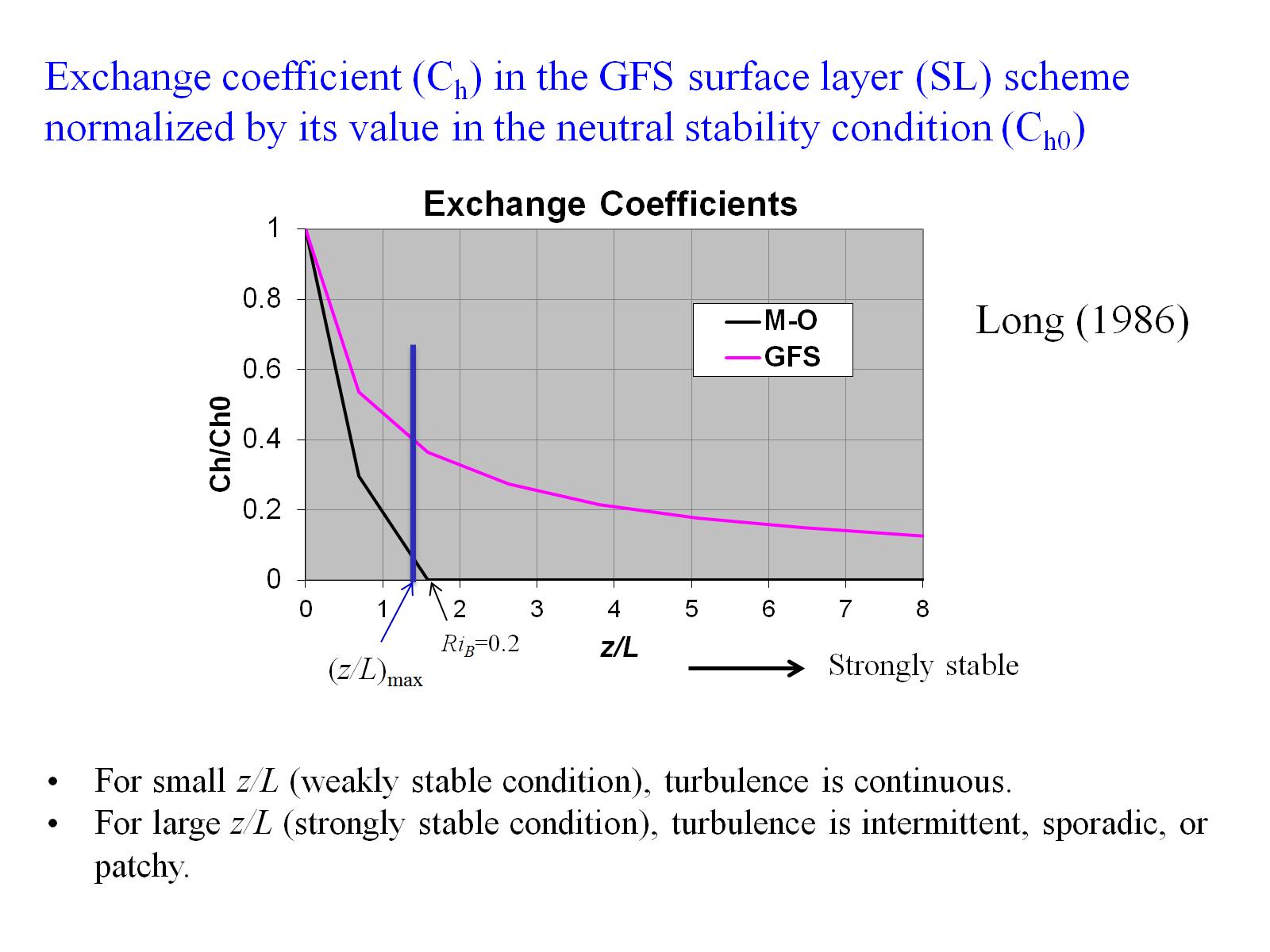 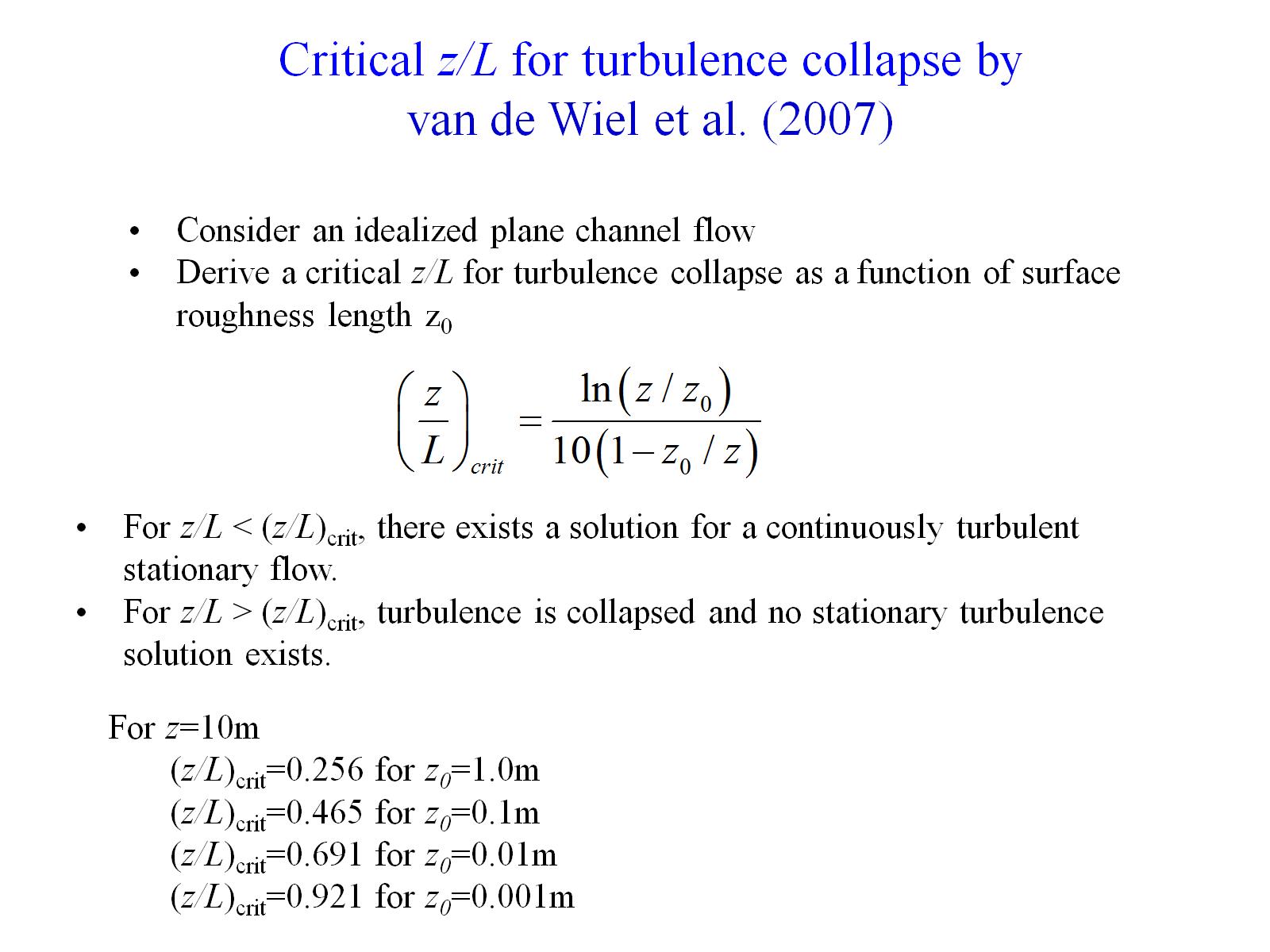 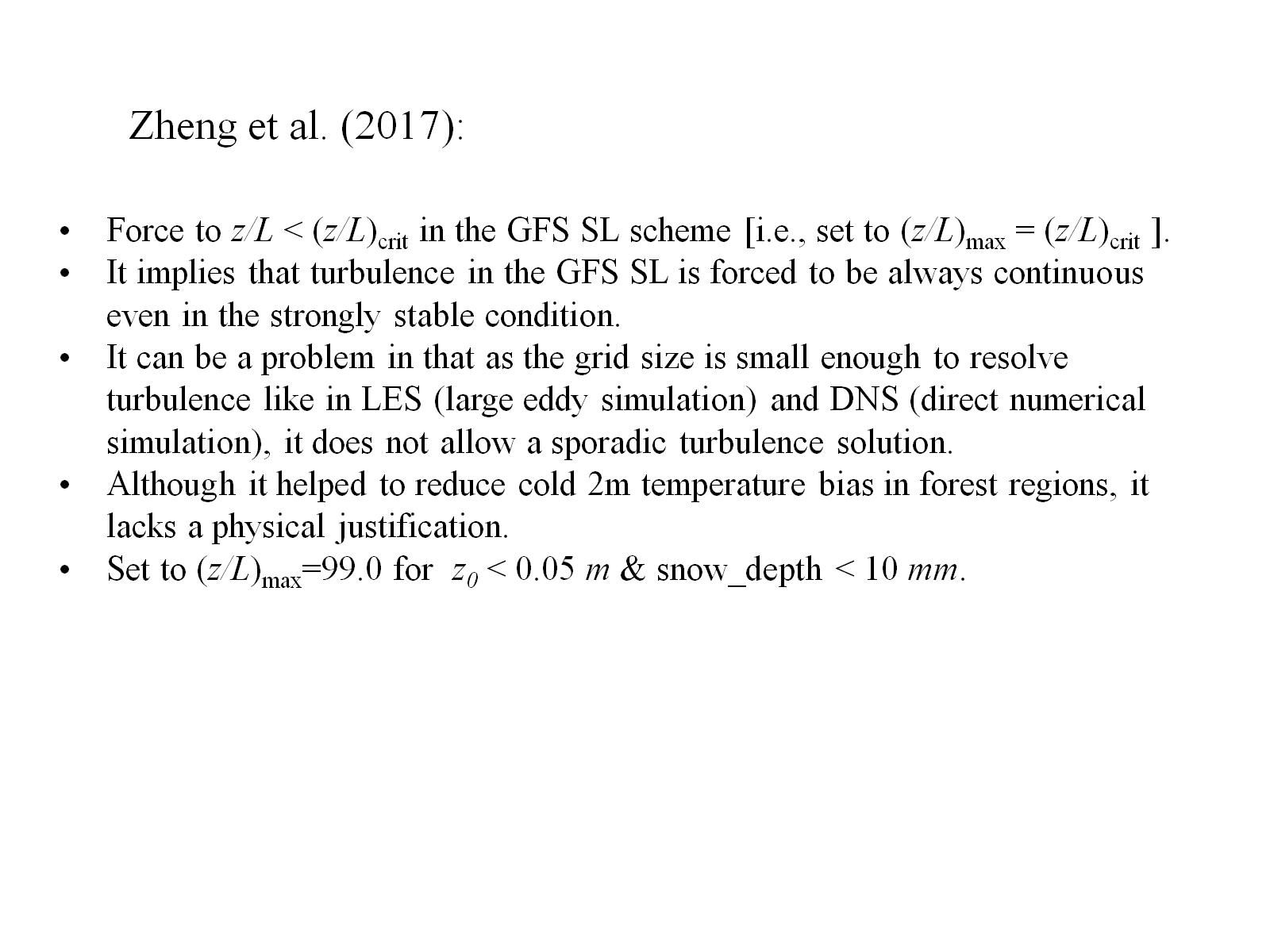 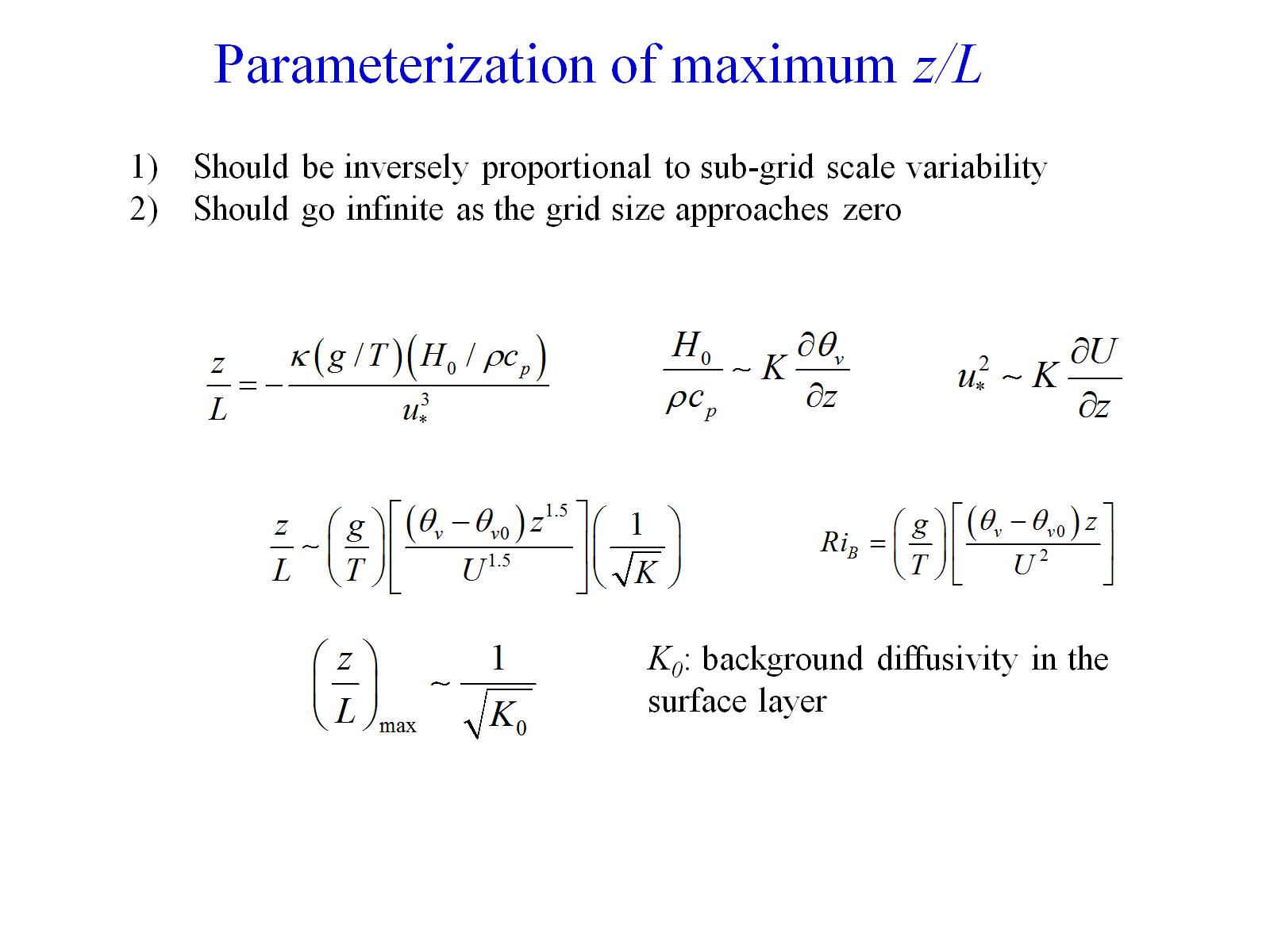 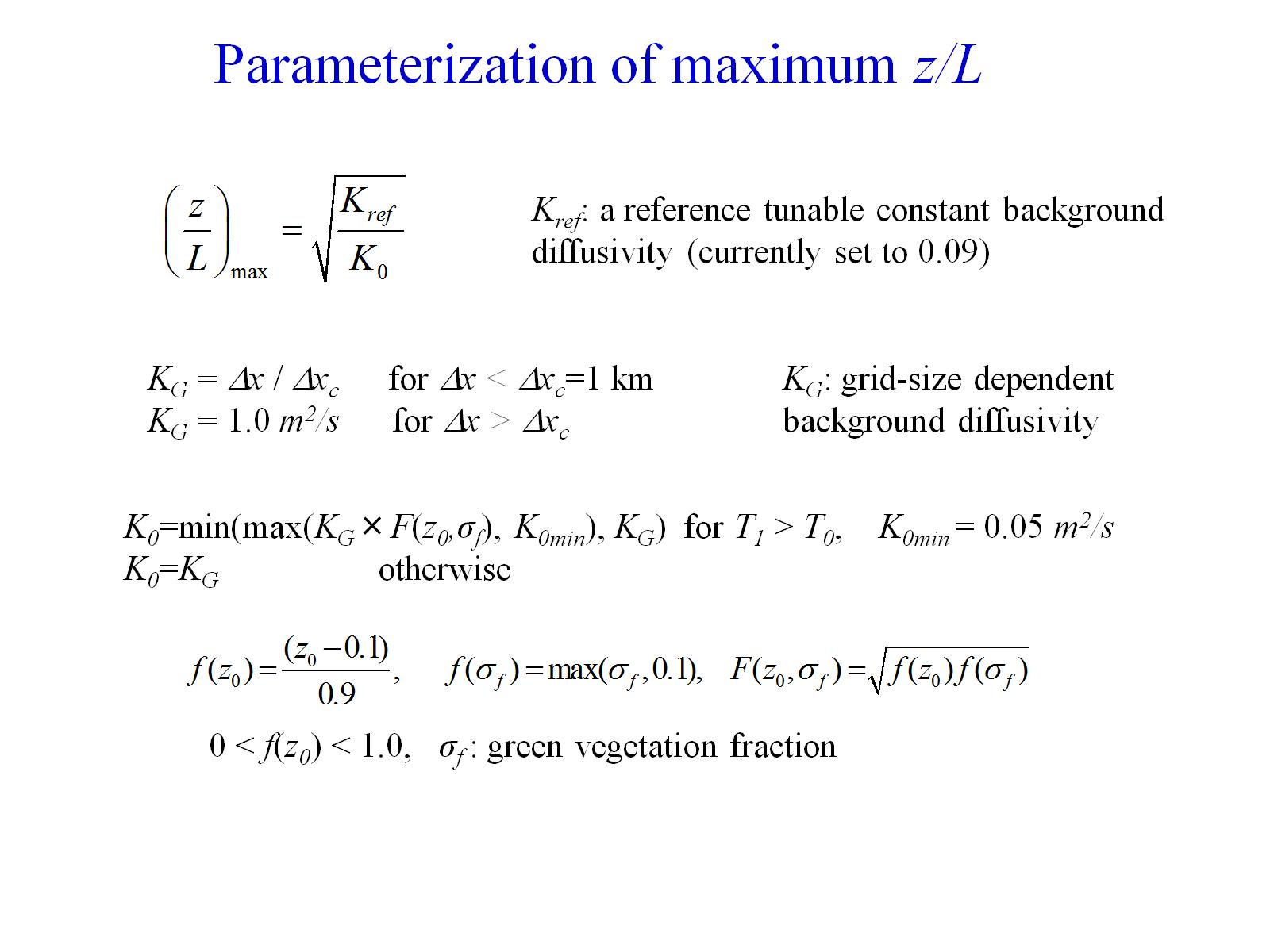 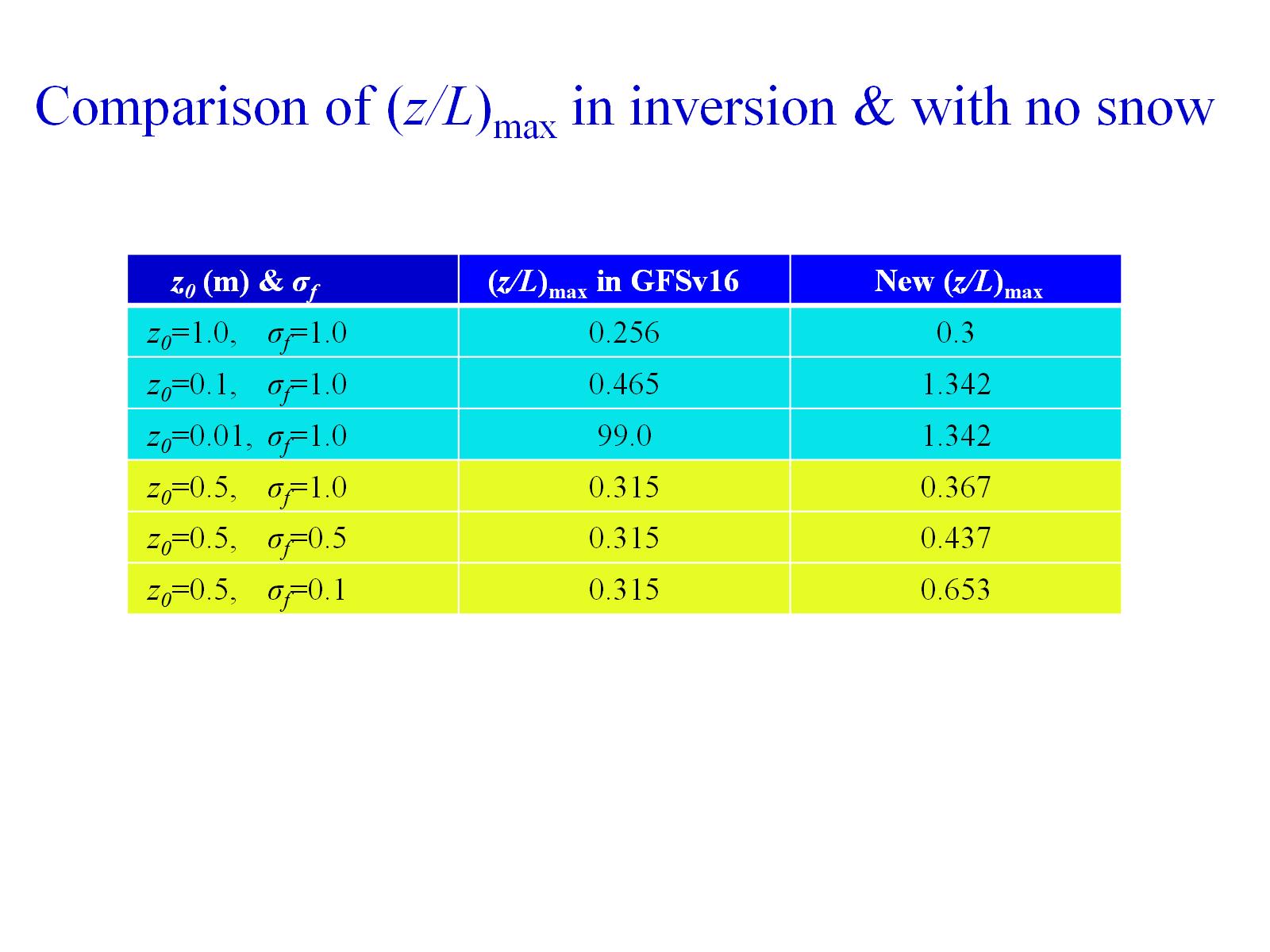 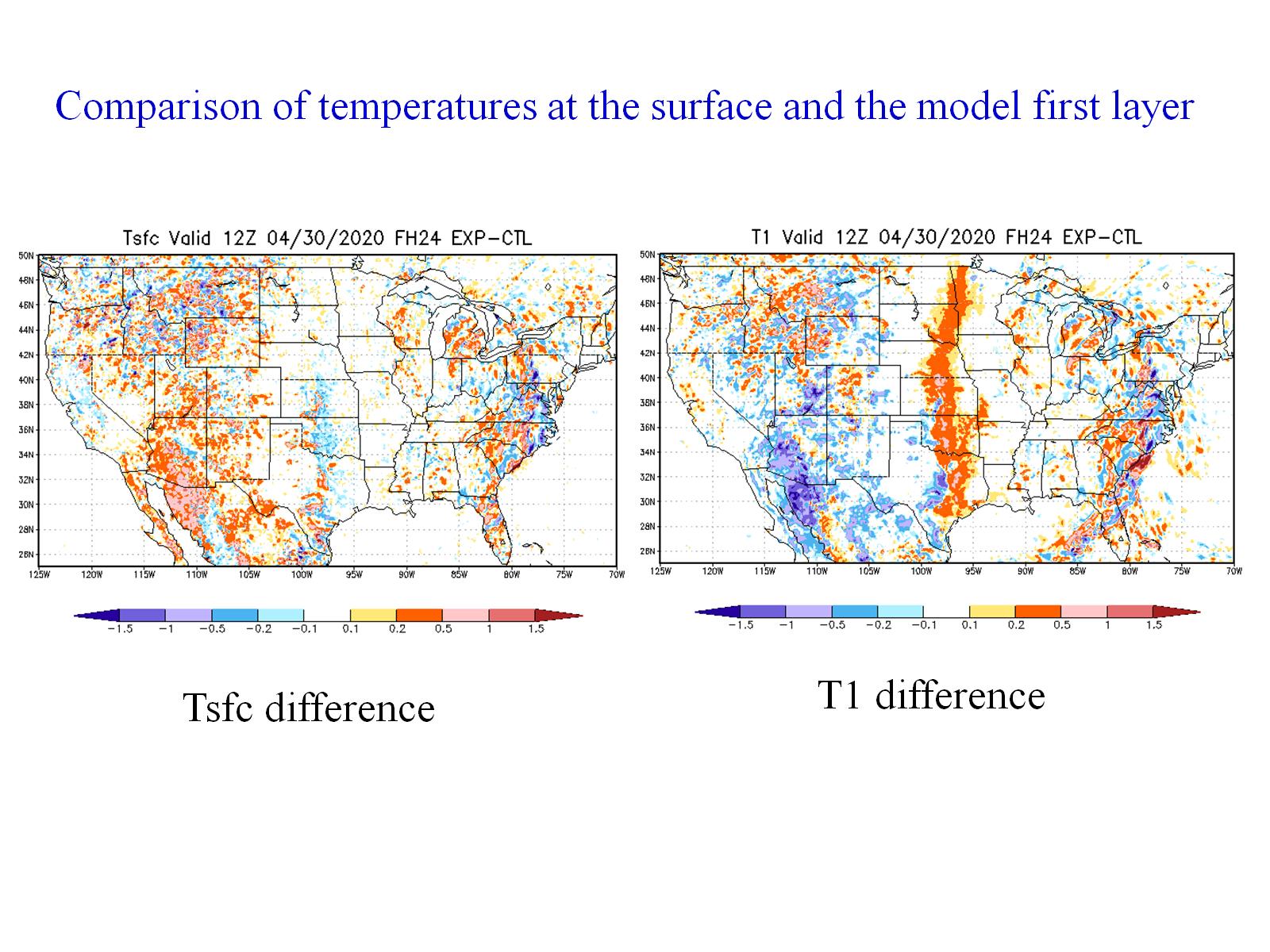 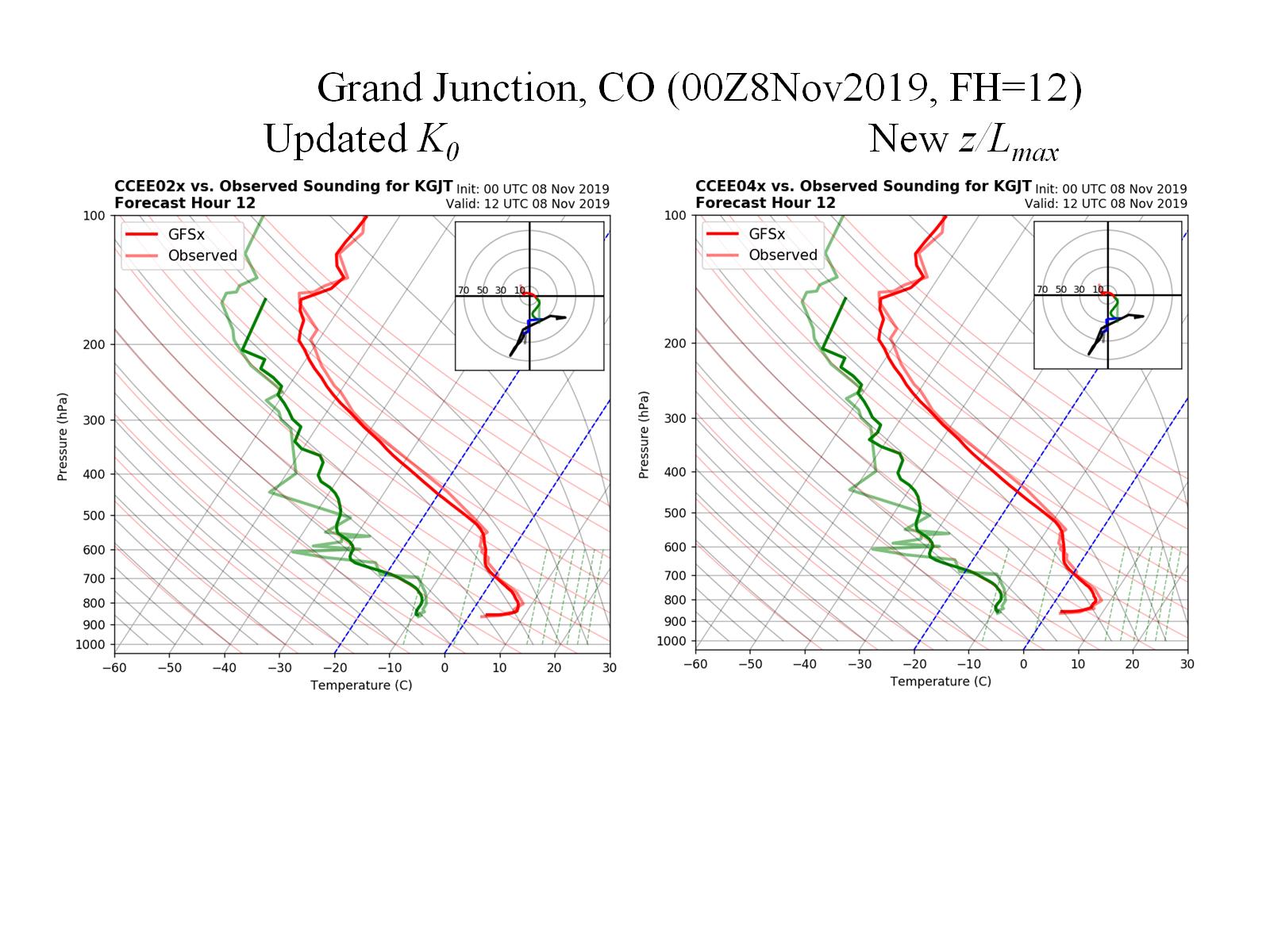 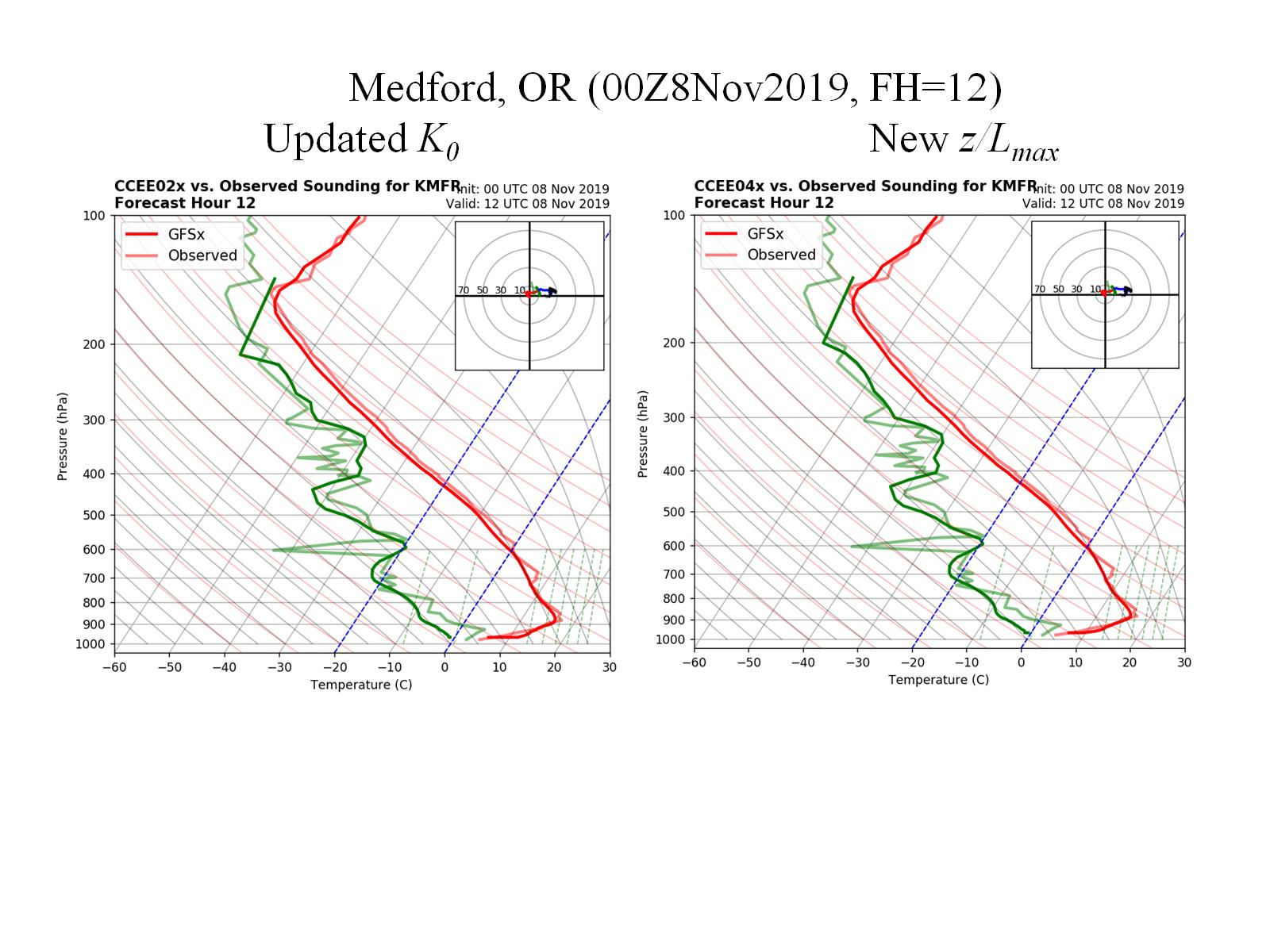 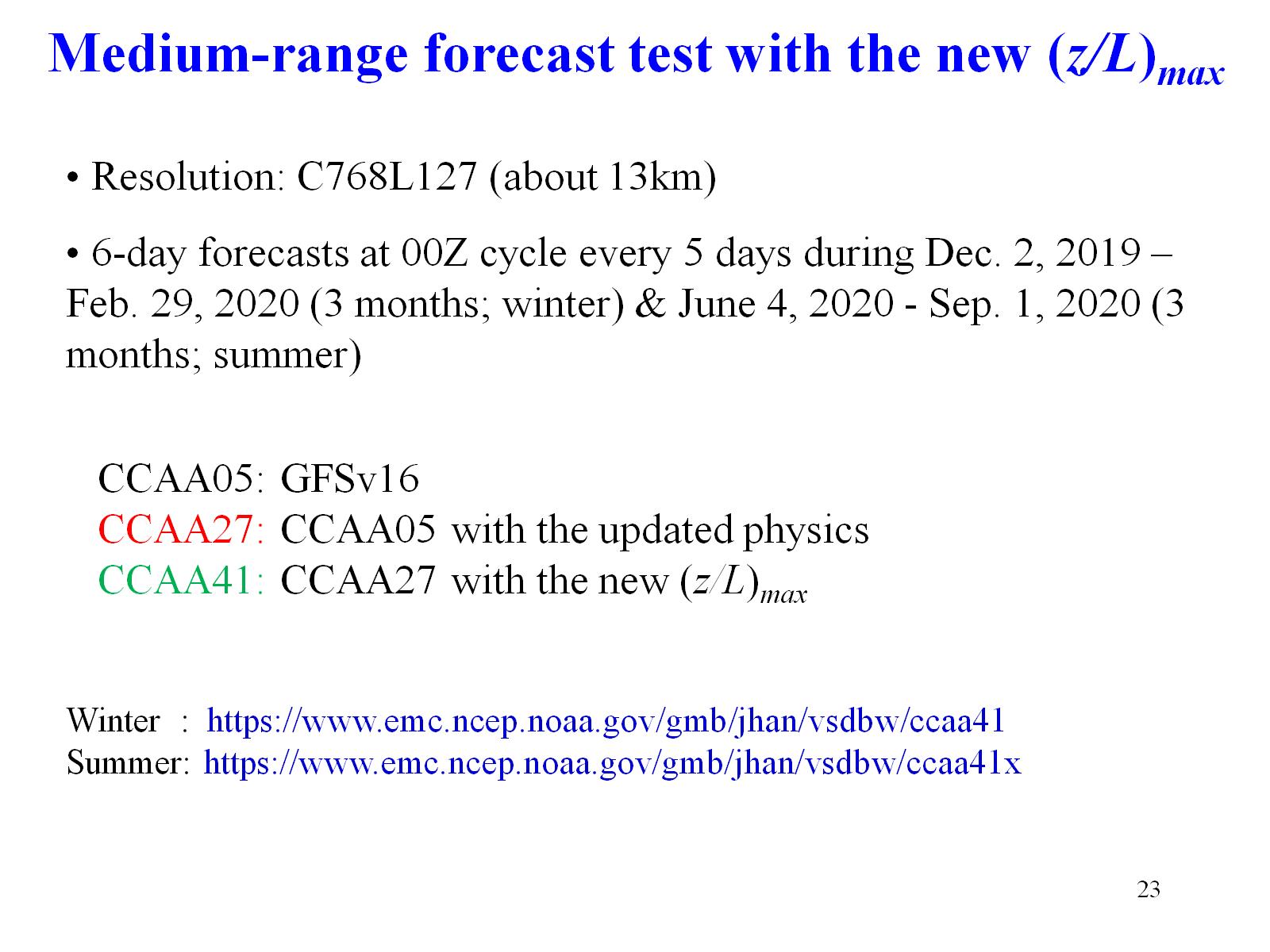 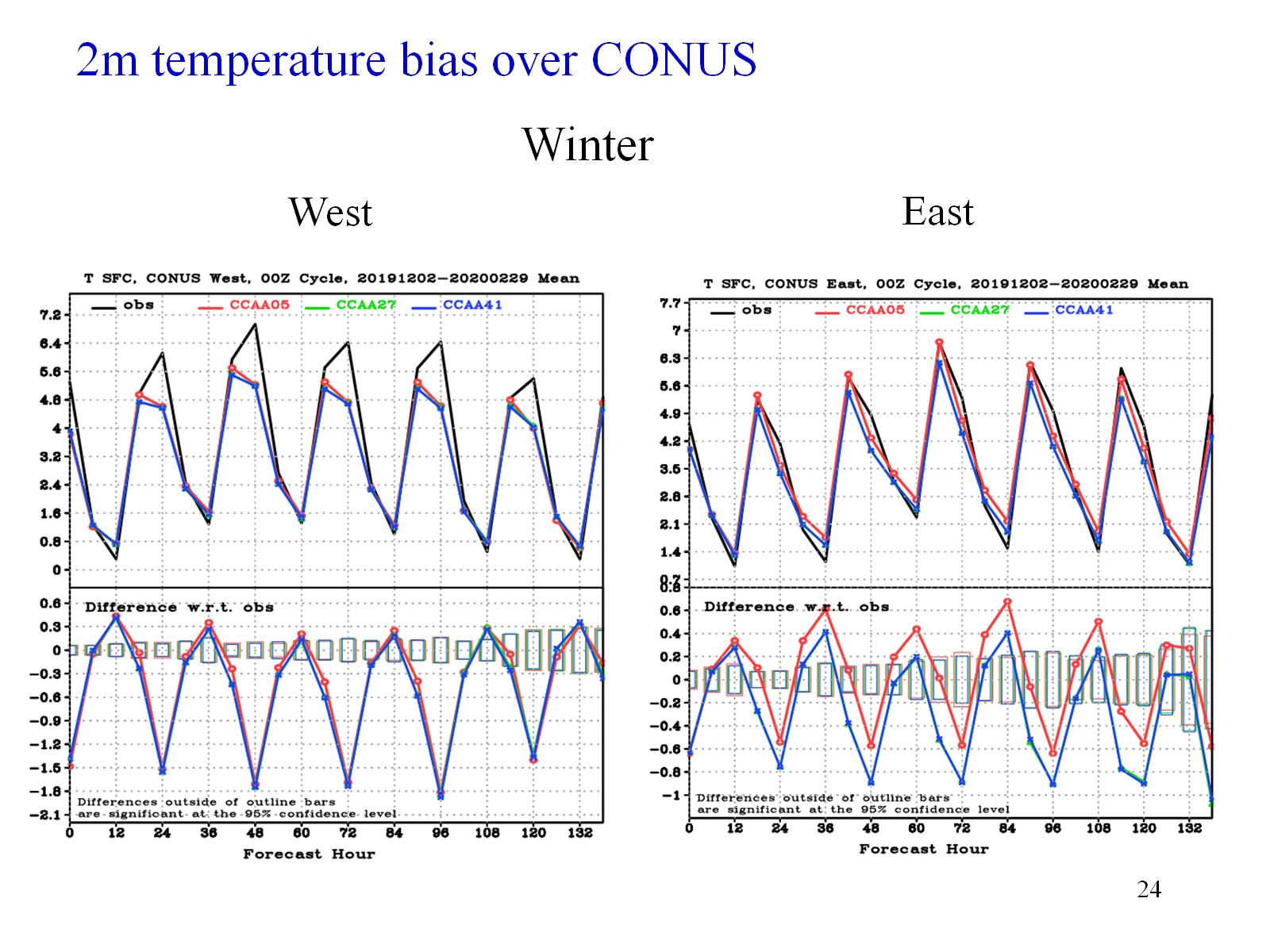 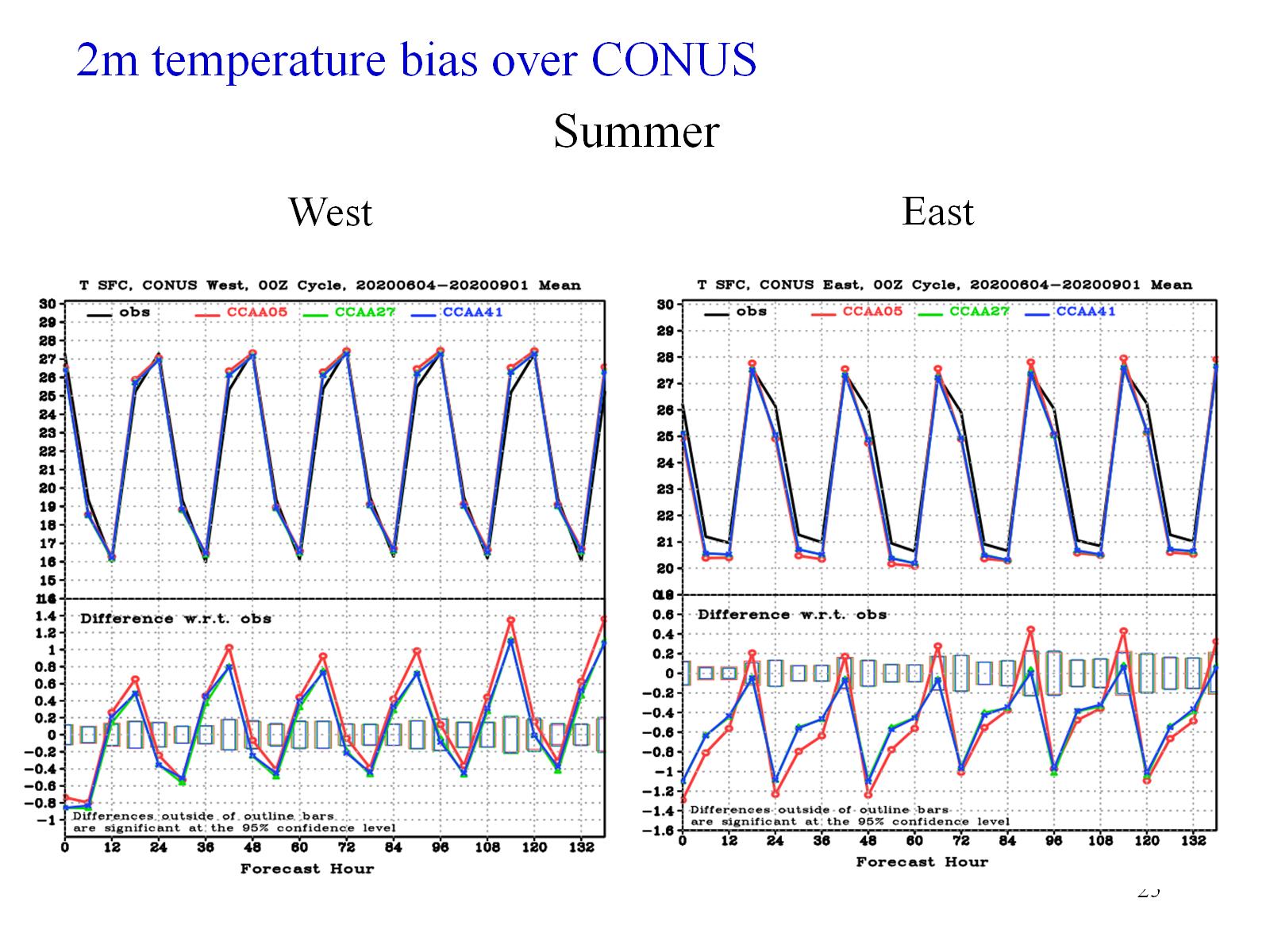 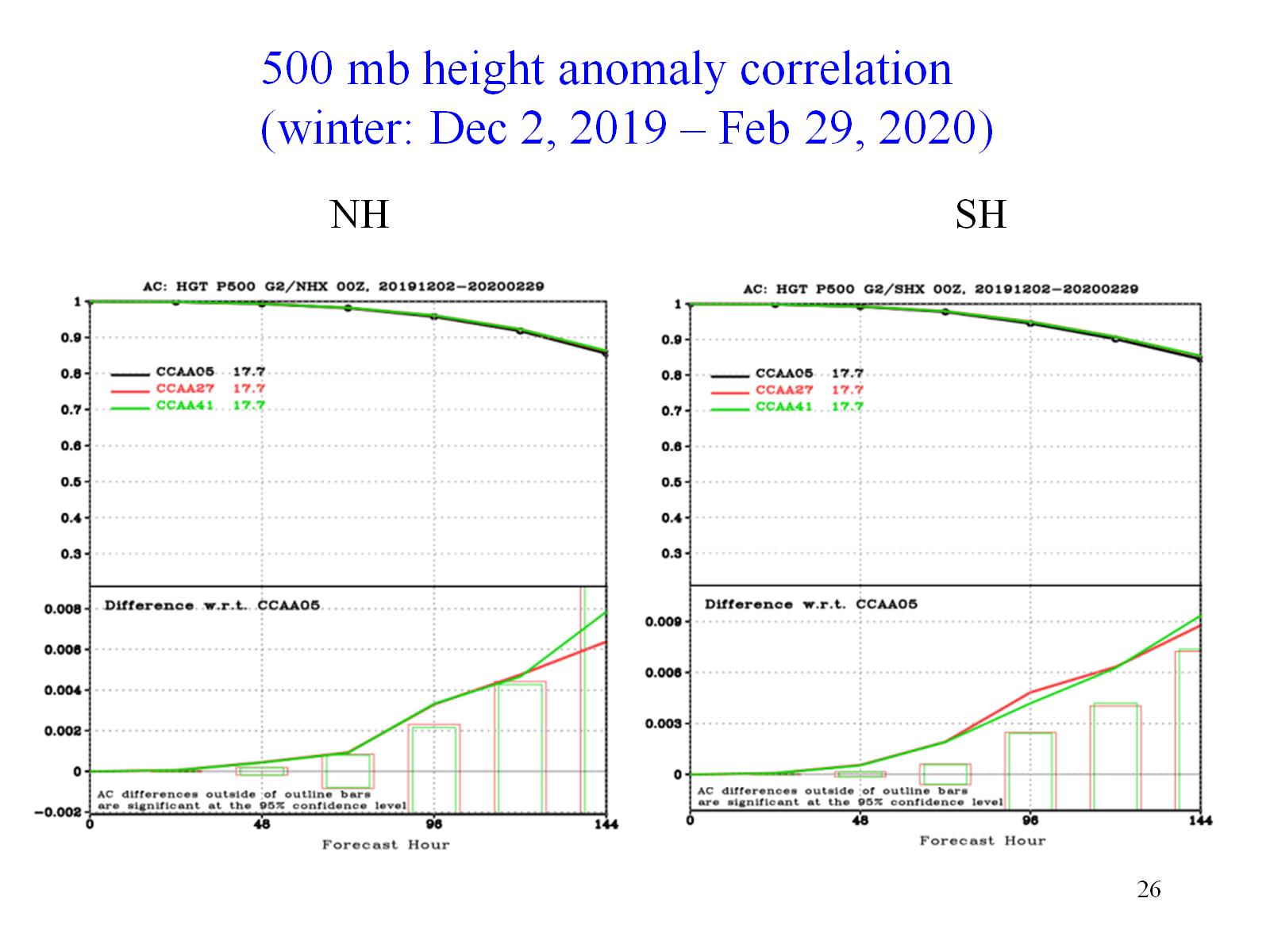 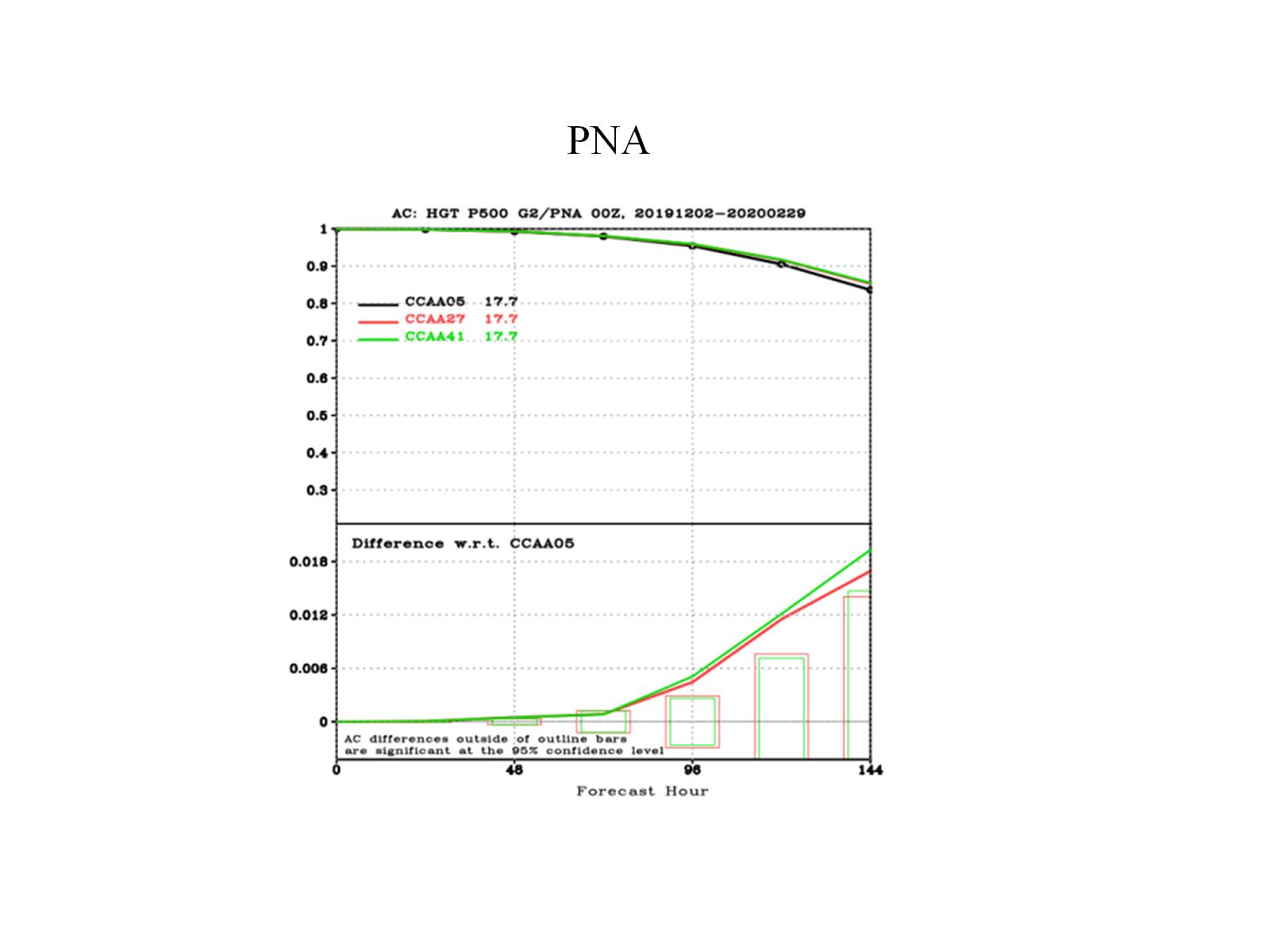 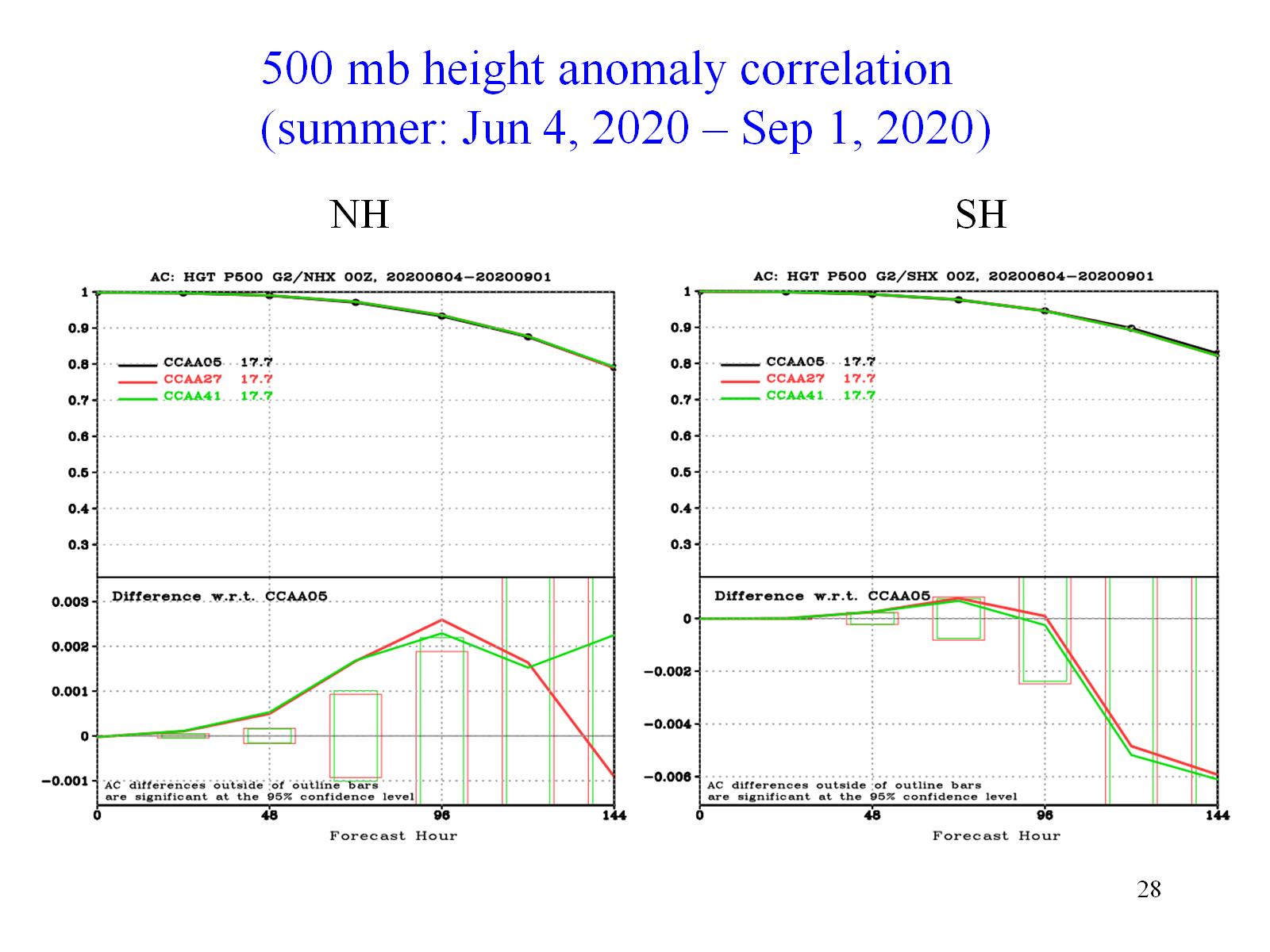 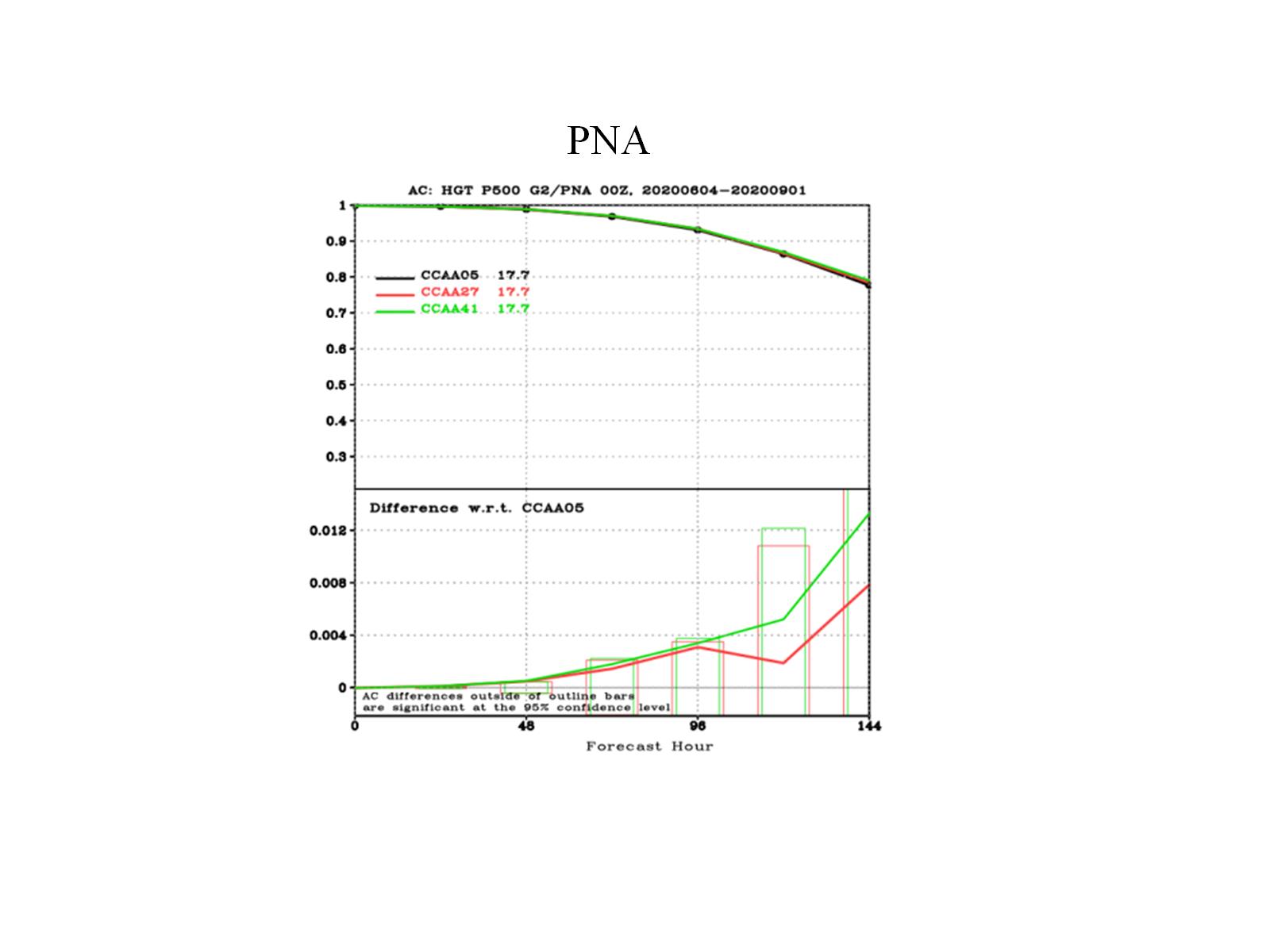 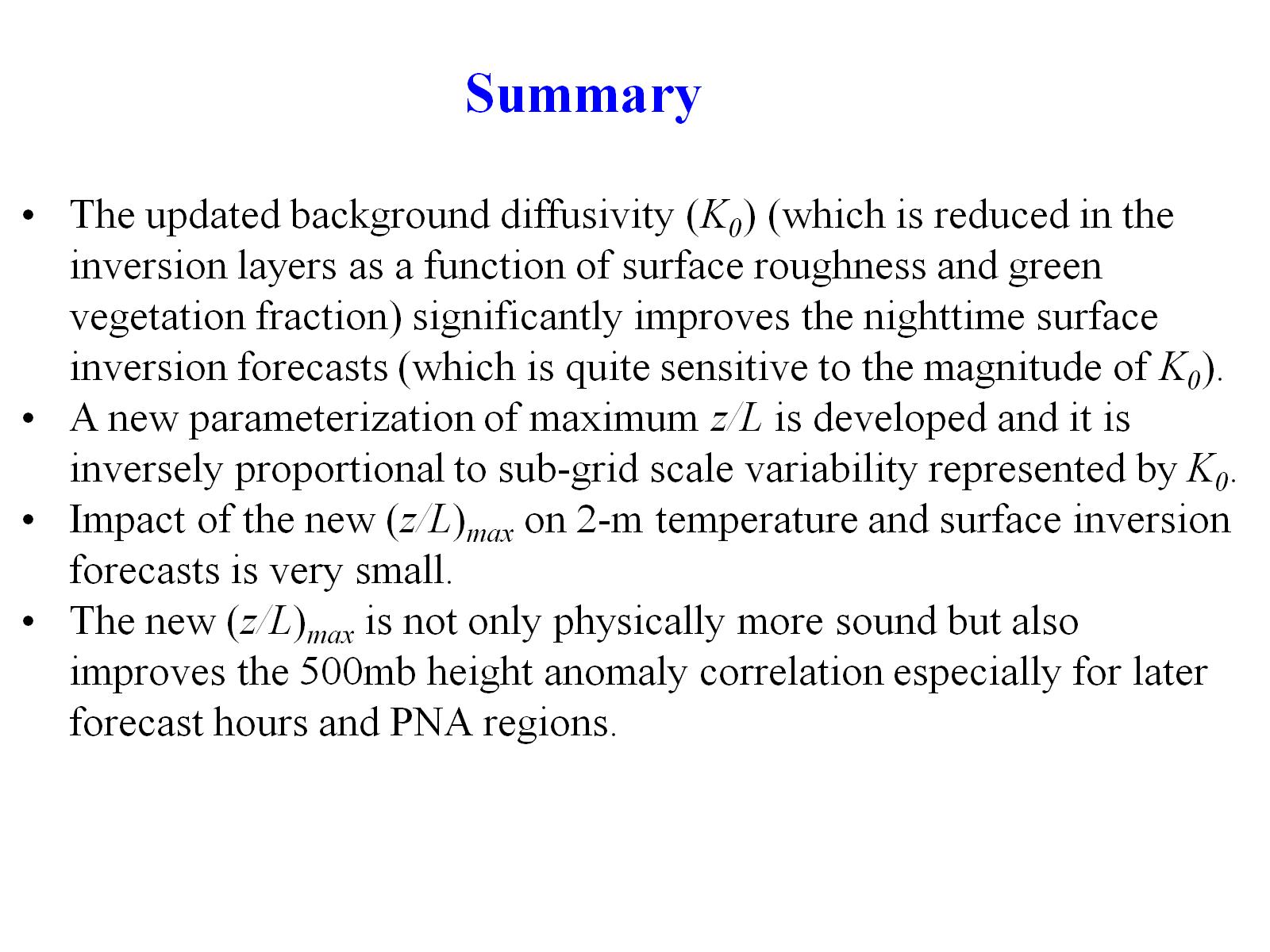 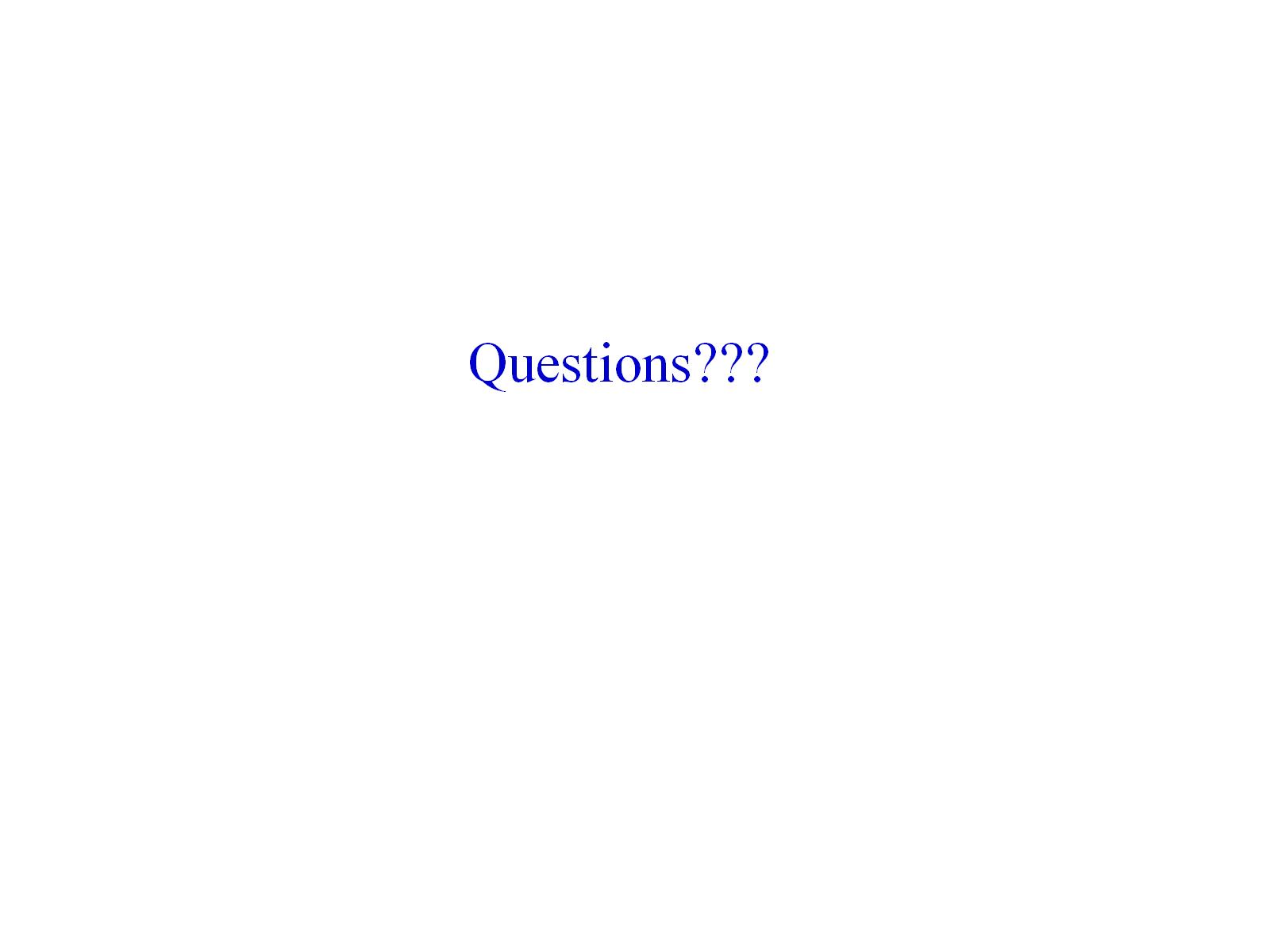